感恩遇见，相互成就，本课件资料仅供您个人参考、教学使用，严禁自行在网络传播，违者依知识产权法追究法律责任。

更多教学资源请关注
公众号：溯恩高中英语
知识产权声明
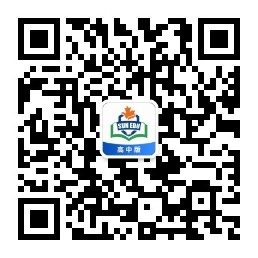 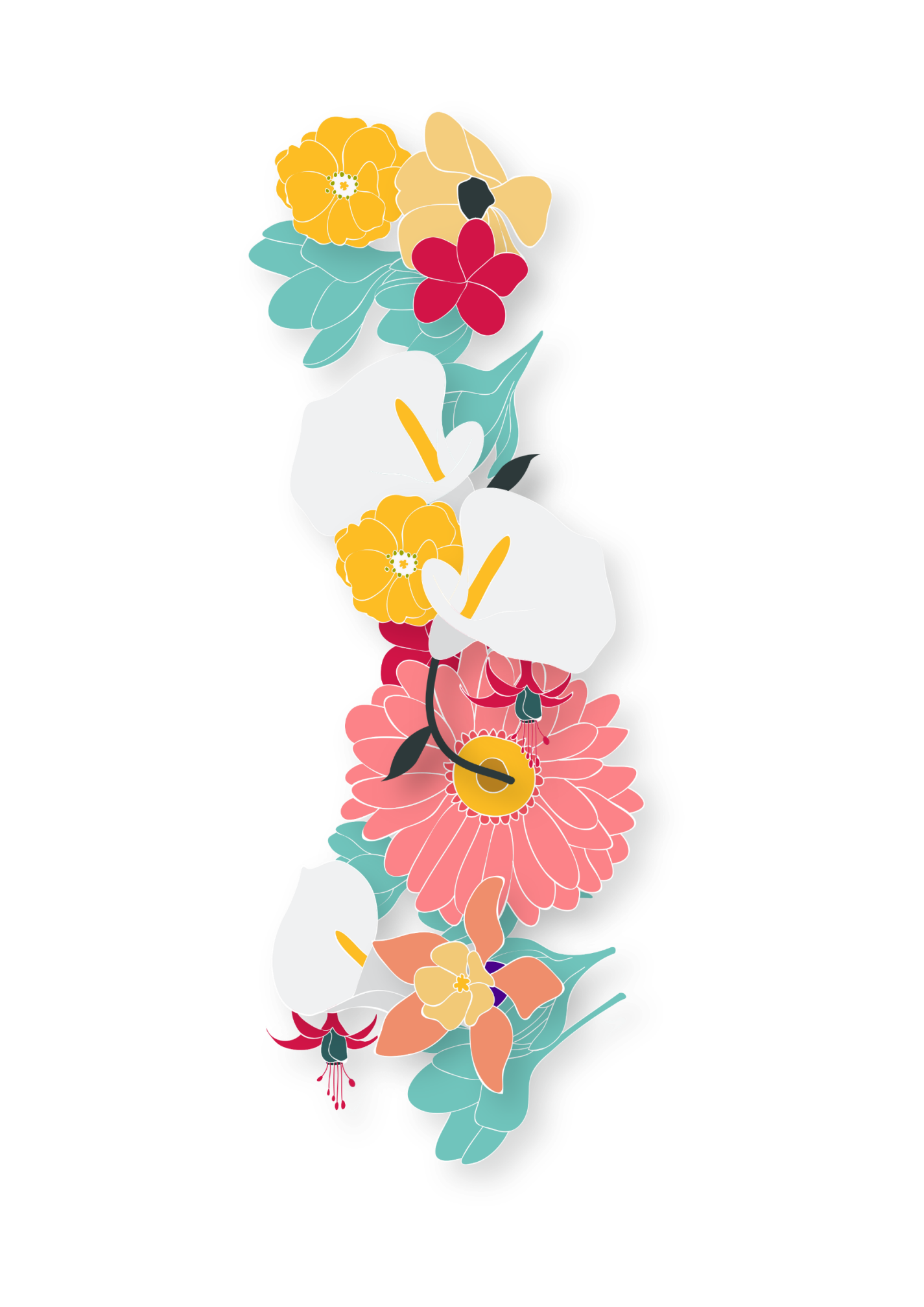 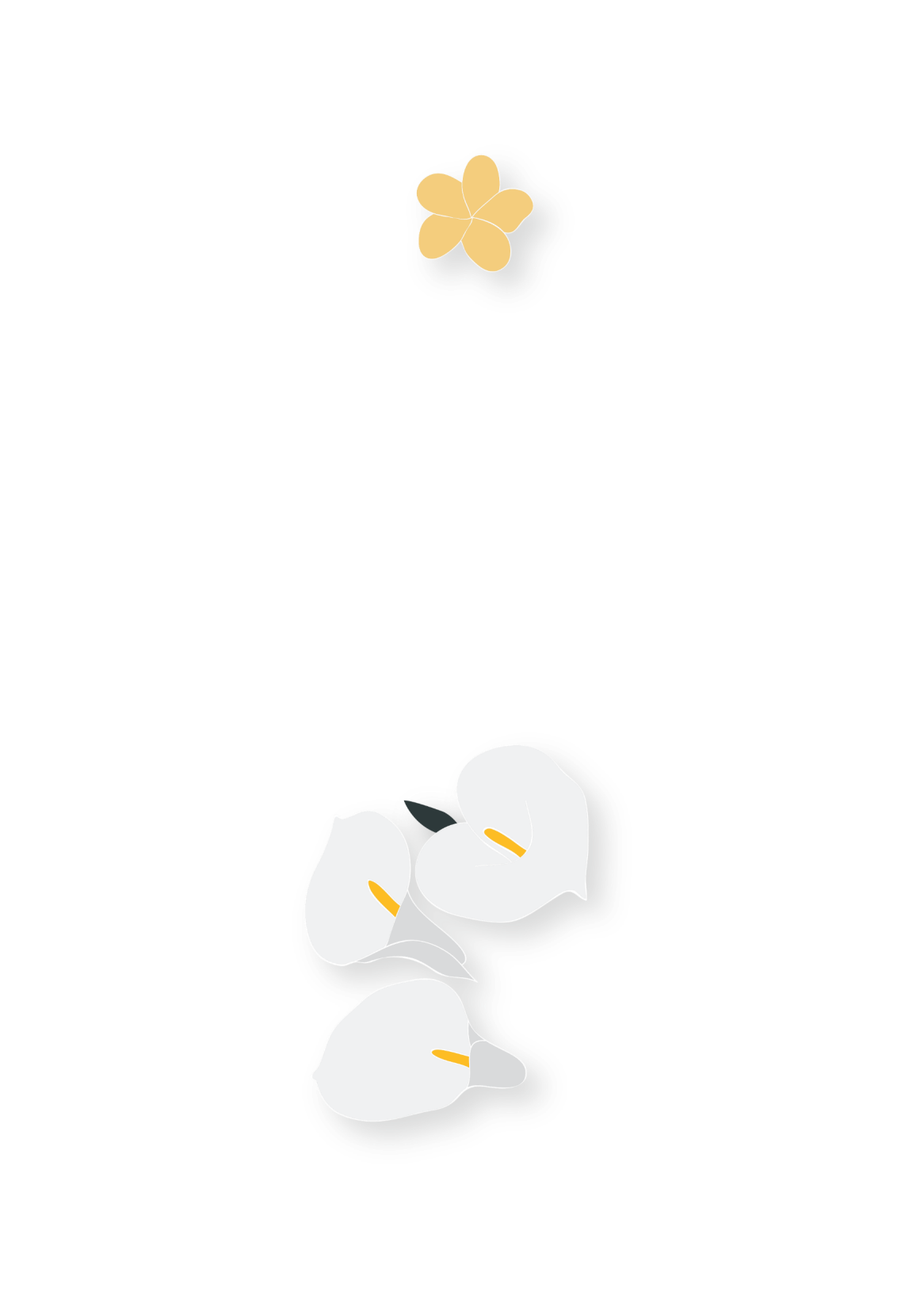 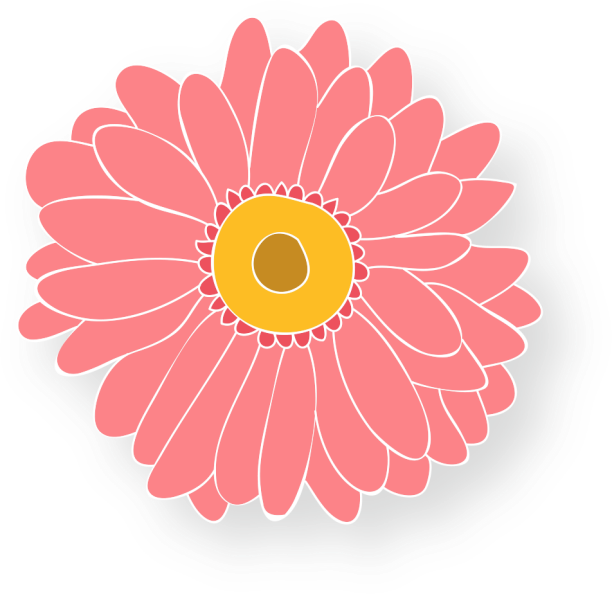 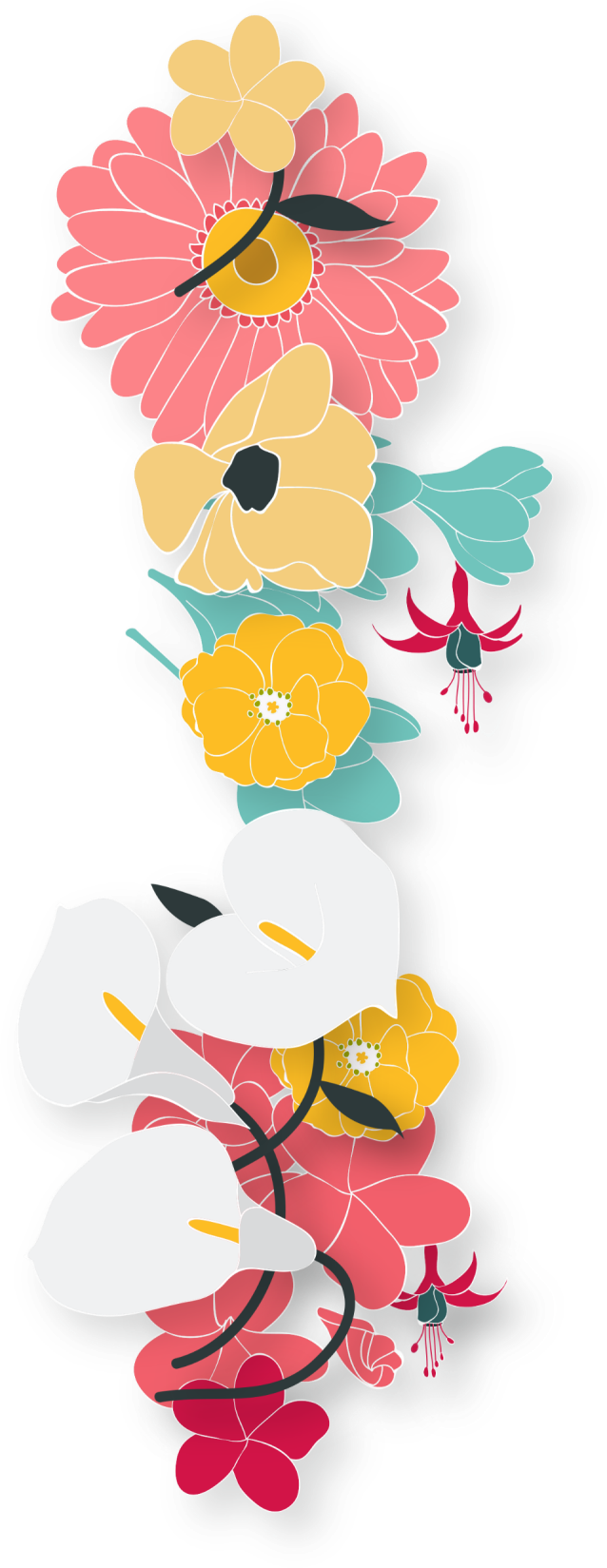 20211105七彩阳光读后续写讲评
-- Learning to Ask
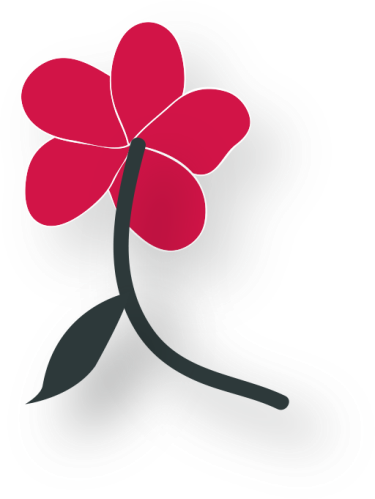 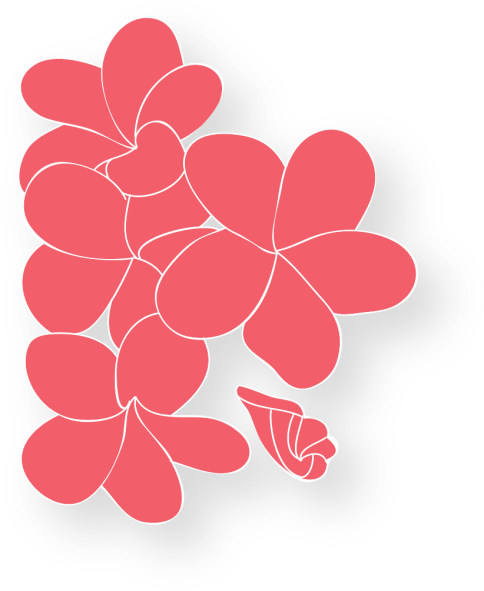 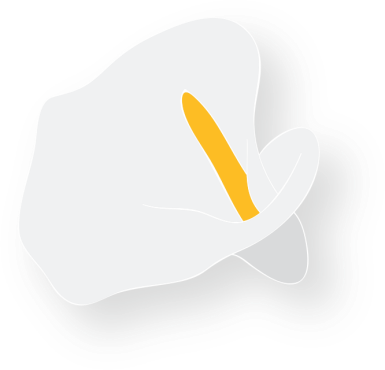 陈星可     浙江省天台中学
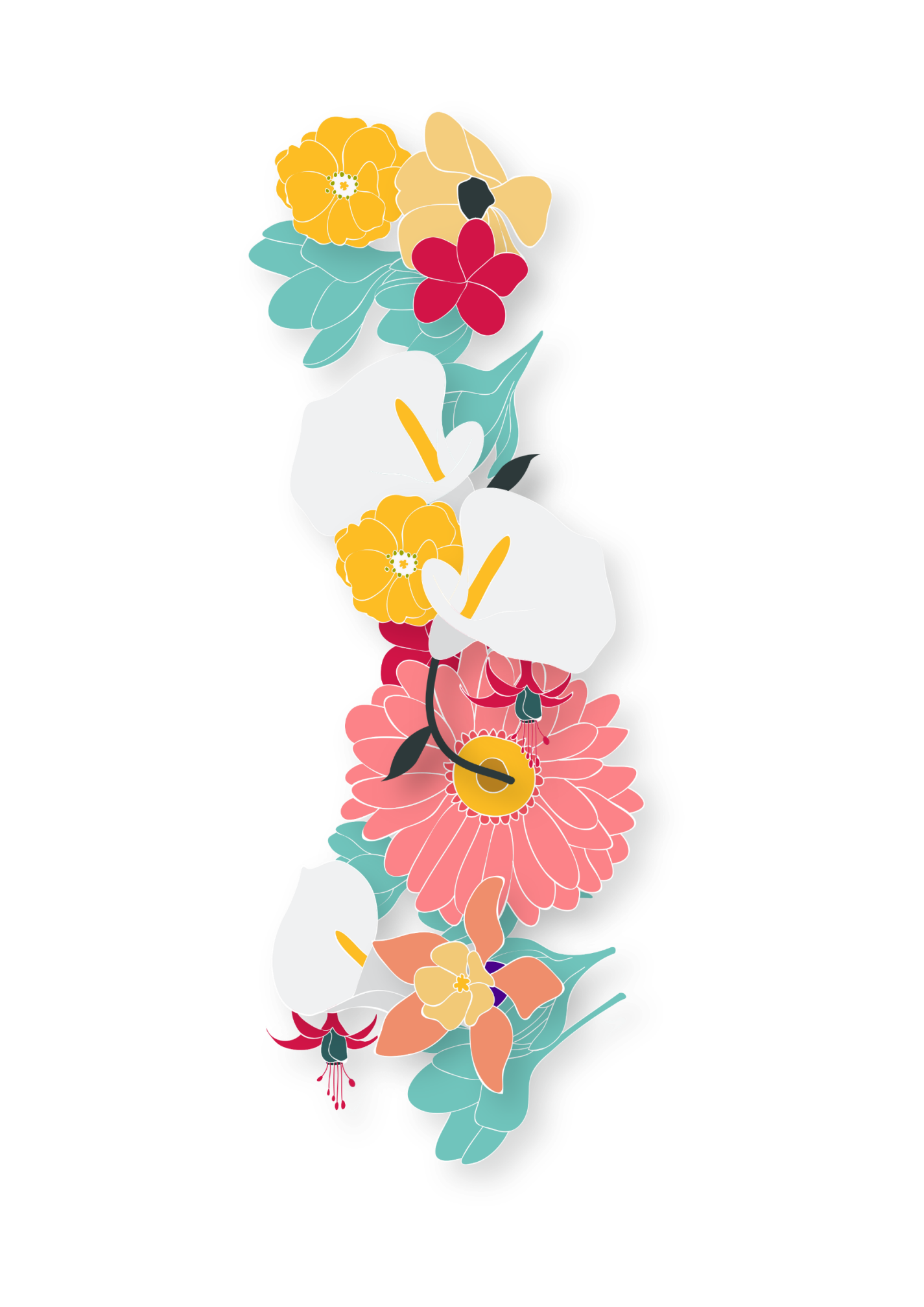 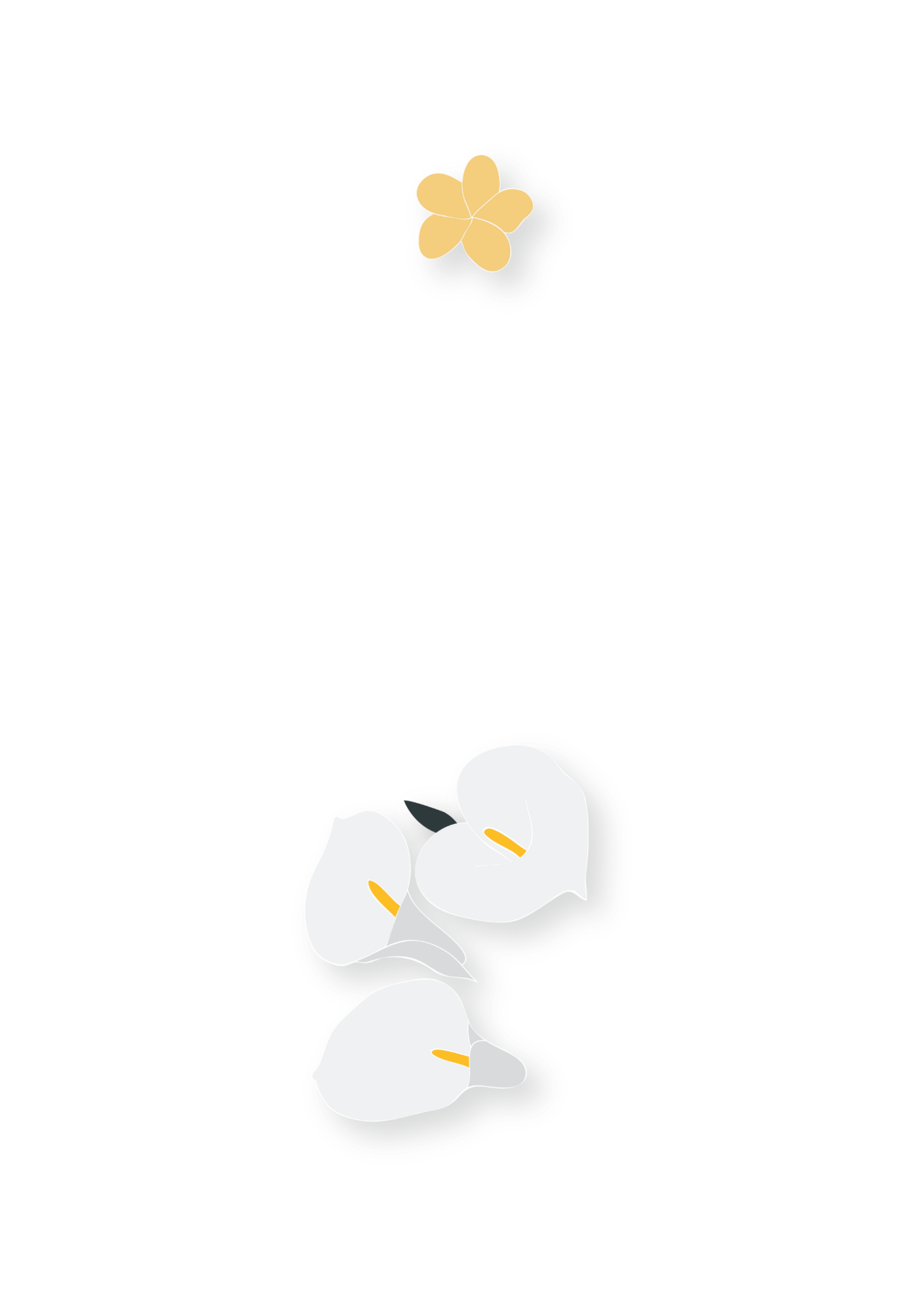 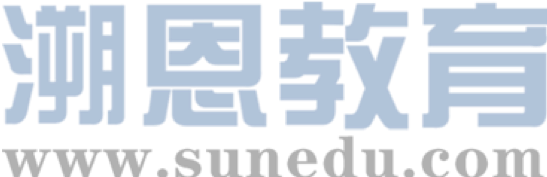 试题呈现：
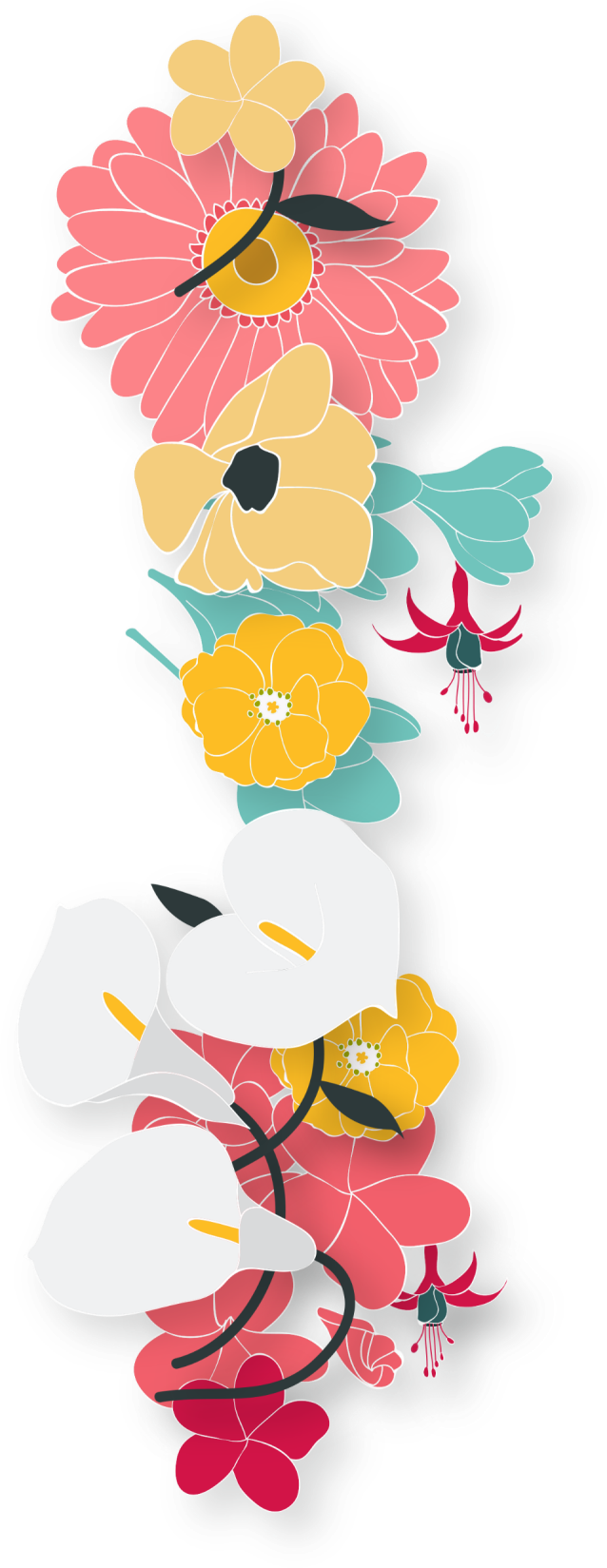 Every Christmas, people in shopping malls, grocery stores and on street corners collect donations for the Salvation Army’s programs for those in need. And bell-ringers are volunteers helping collect donations. That probably doesn’t seem like a big deal to most people, but I find it difficult - in fact, ridiculously hard-to ask people for anything, even though I quite enjoy helping others when they need a hand. 
   My friends will tell you I’m outgoing, independent, even adventurous. Yet, when I’m sick I’d rather stagger out of the door half-dead to buy some chicken soup than ask a friend or neighbor for help. When I sign up for a run to raise money for cancer, I donate the cash myself rather than asking others. The thought of asking a friend for a ride to the airport is way too stressful, even though I know the answer would be yes. 
    So, I decided one Christmas I would take a baby step in learning to ask. I’d do a few shifts (轮班) as a “bell-ringer” to see how it felt to ask perfect strangers to give. 
   I arrived early and tried to calm my nerves as I approached the man standing
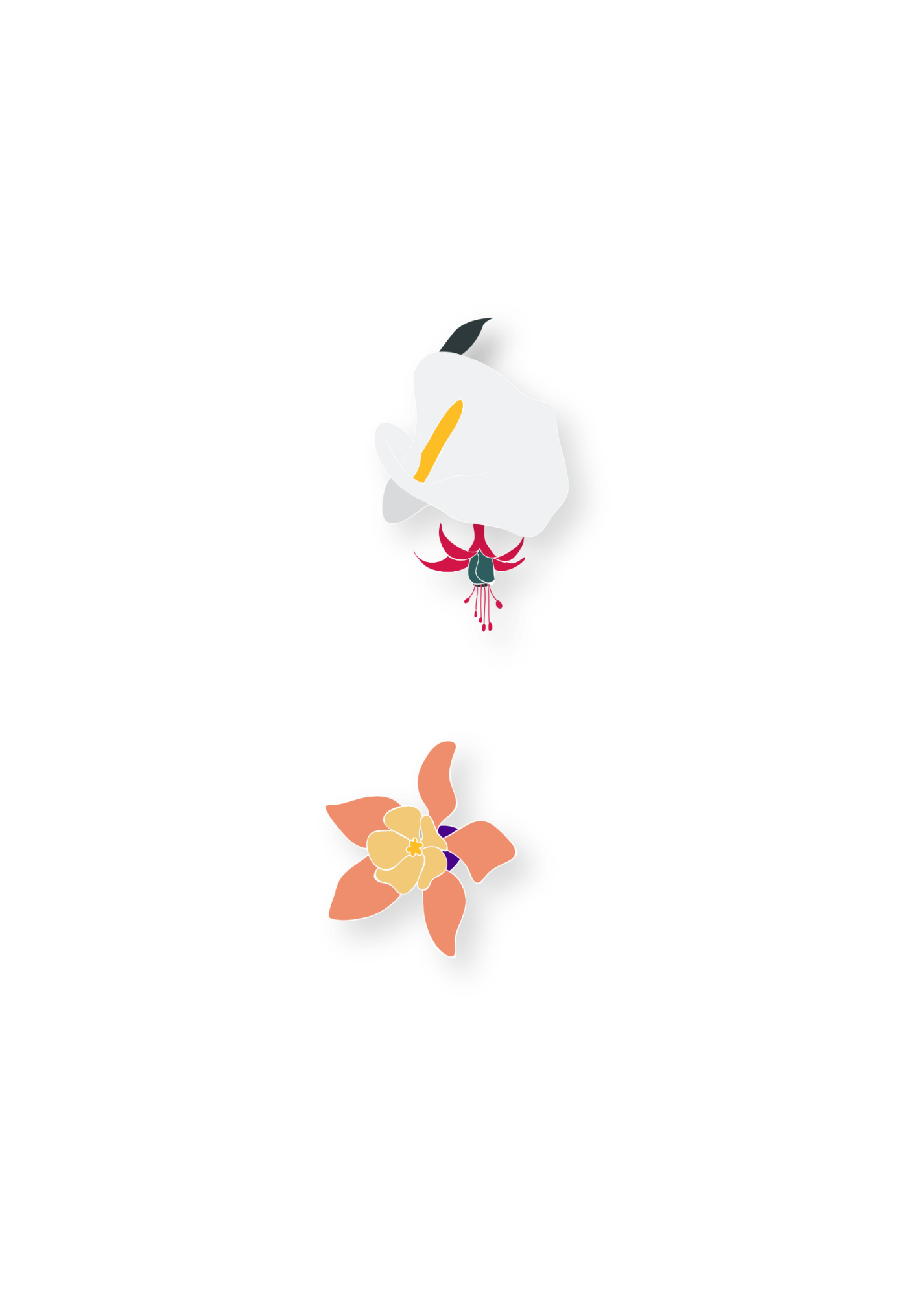 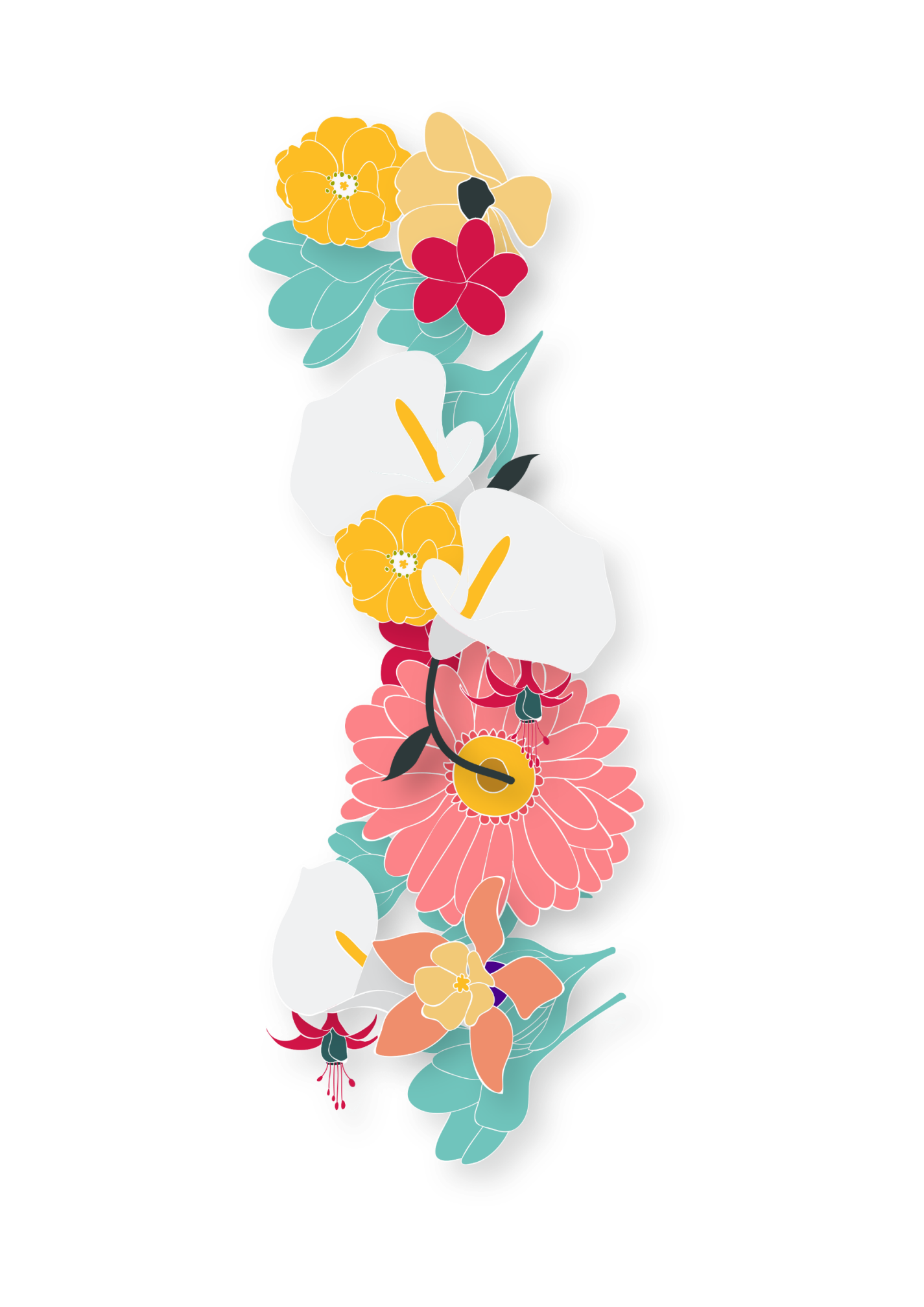 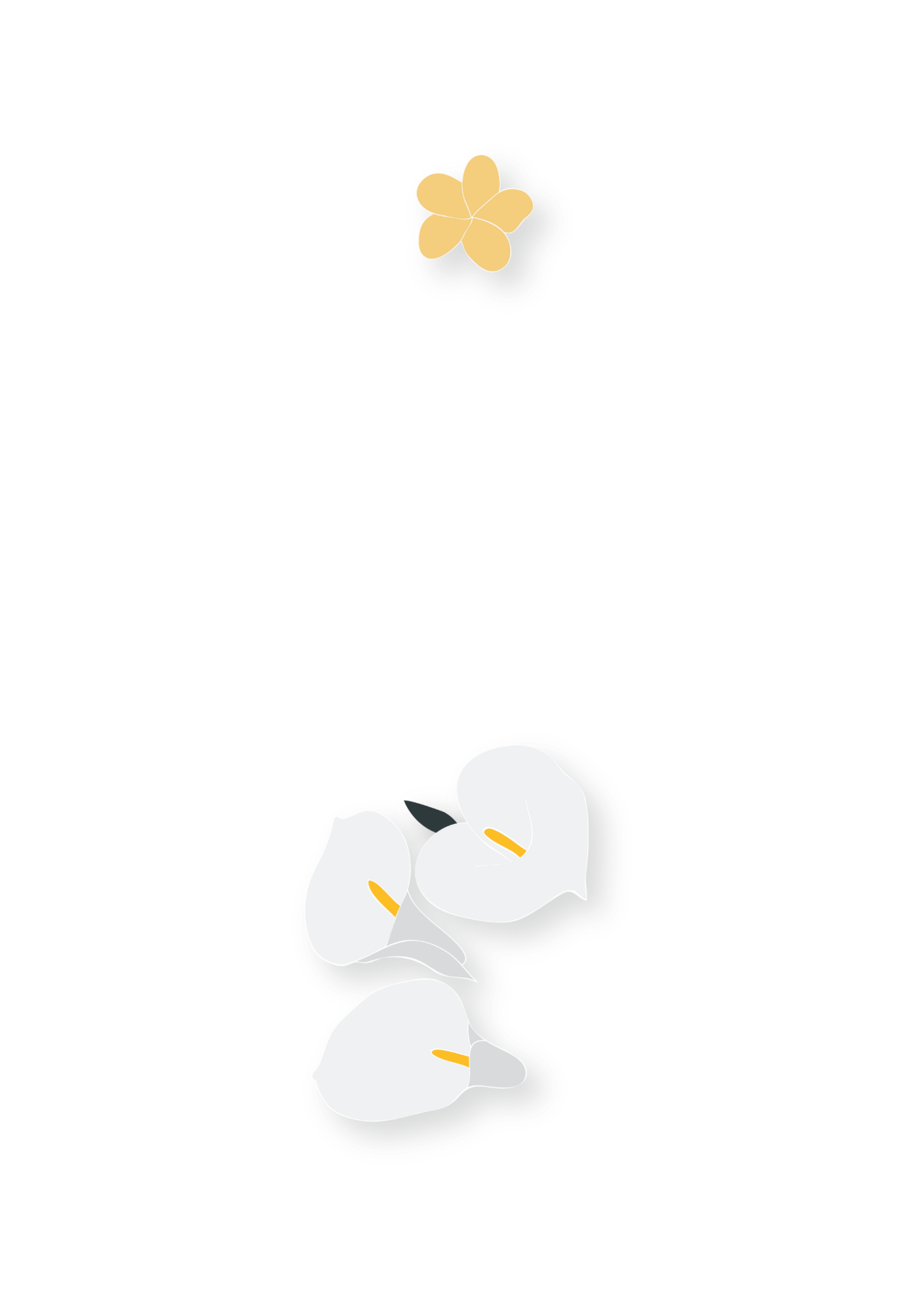 试题呈现：
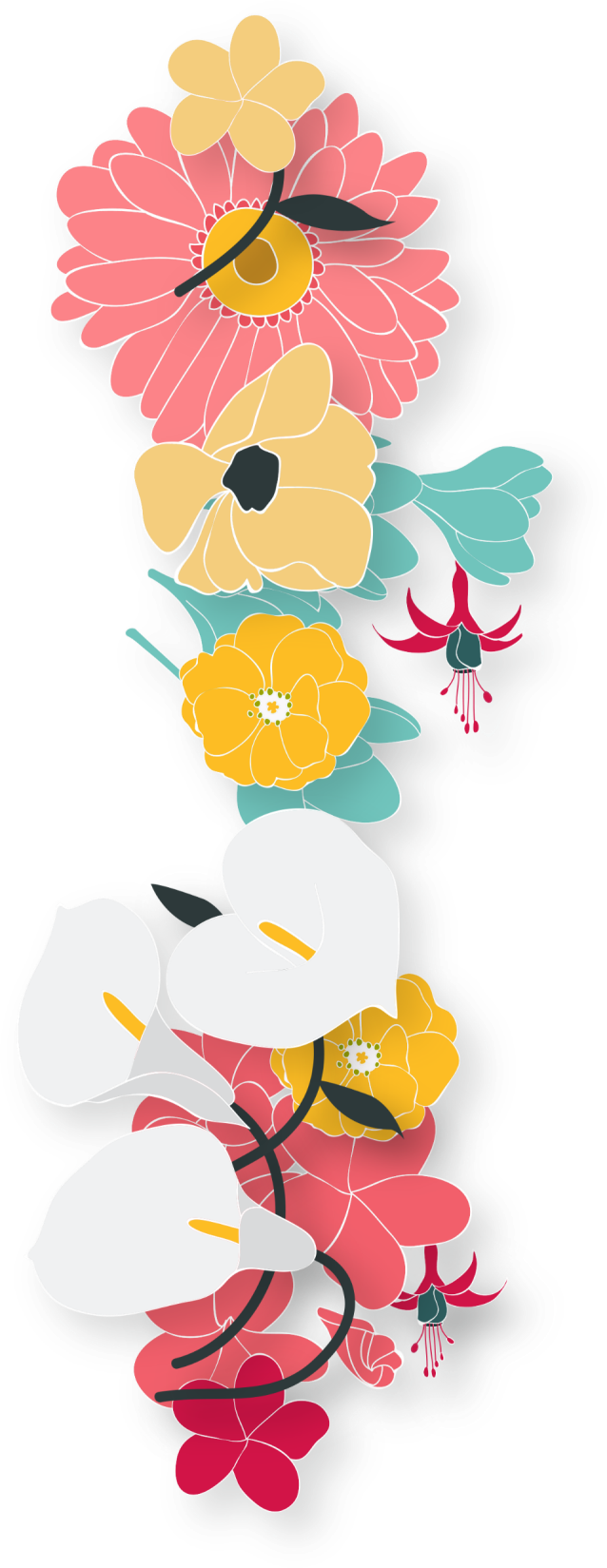 by the donation box. For weeks, I had prepared myself for this. I put the instruction sheet on my refrigerator and re-read it many times. But I could not have felt worse as I slipped on the Salvation Army vest (背心) and took my spot beside the donation box. 
    The man who had been a volunteer for a decade gave me some tips before he left. I thanked him and consciously tried to follow the tips. Stand (don’t sit), smile, make eye contact, and don’t ring the bell too loud or too often. 
    It felt awkward at first. My location on the second floor of shopping mall wasn’t a busy spot, so l tried to smile and catch the eyes of every passerby. Most quickly glanced away. I worried I was making them feel guilty. I didn’t like that at all. 
   Para 1: I was starting to wonder whether this bell-ringing thing was for me when a lady walked purposefully toward me. ________________________ __ __________________________________________________________ 
   Para 2: For the rest of my shift, I became relaxed and were impressed by different people coming to me. ___________________________________ ____________________________________________________________
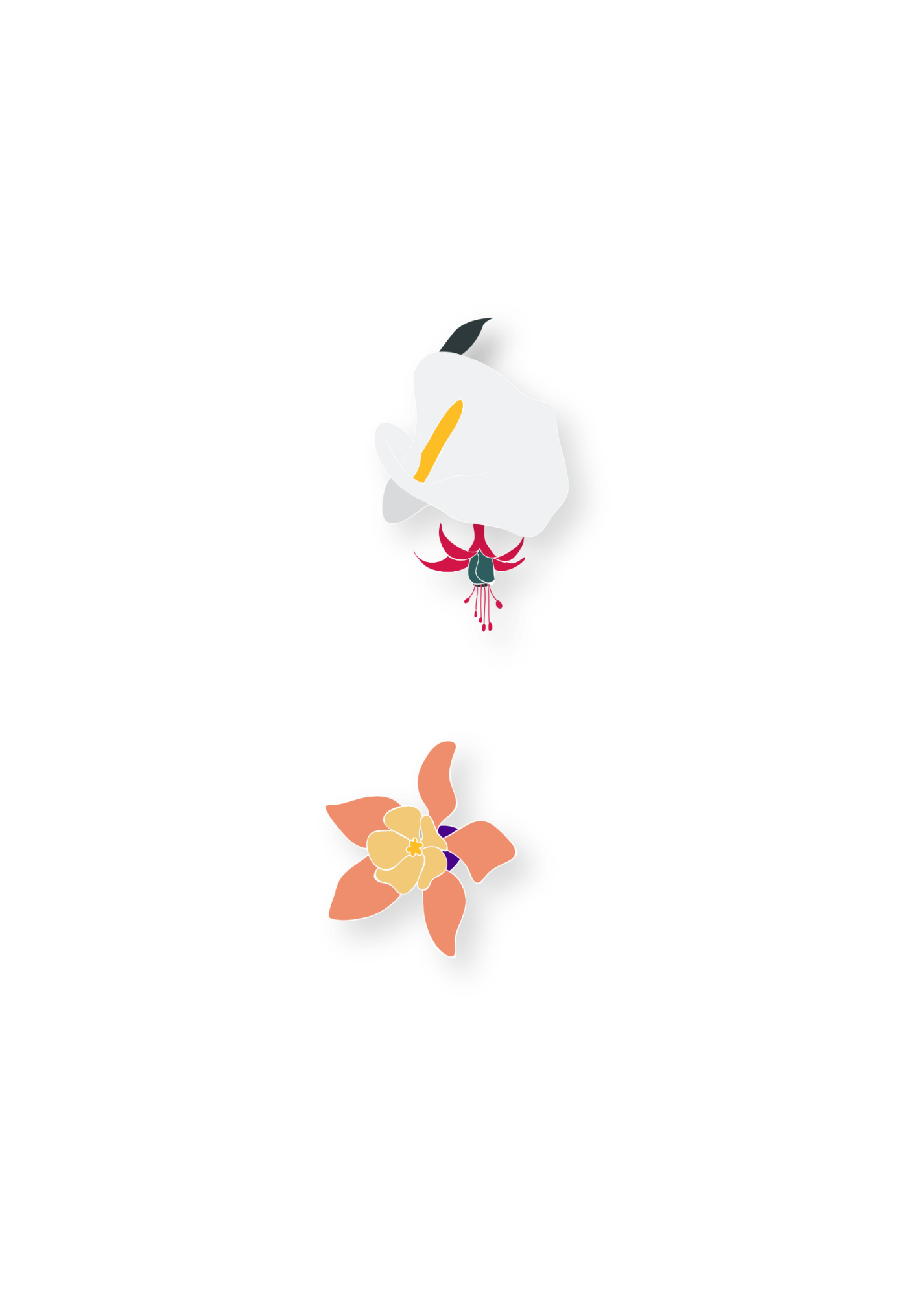 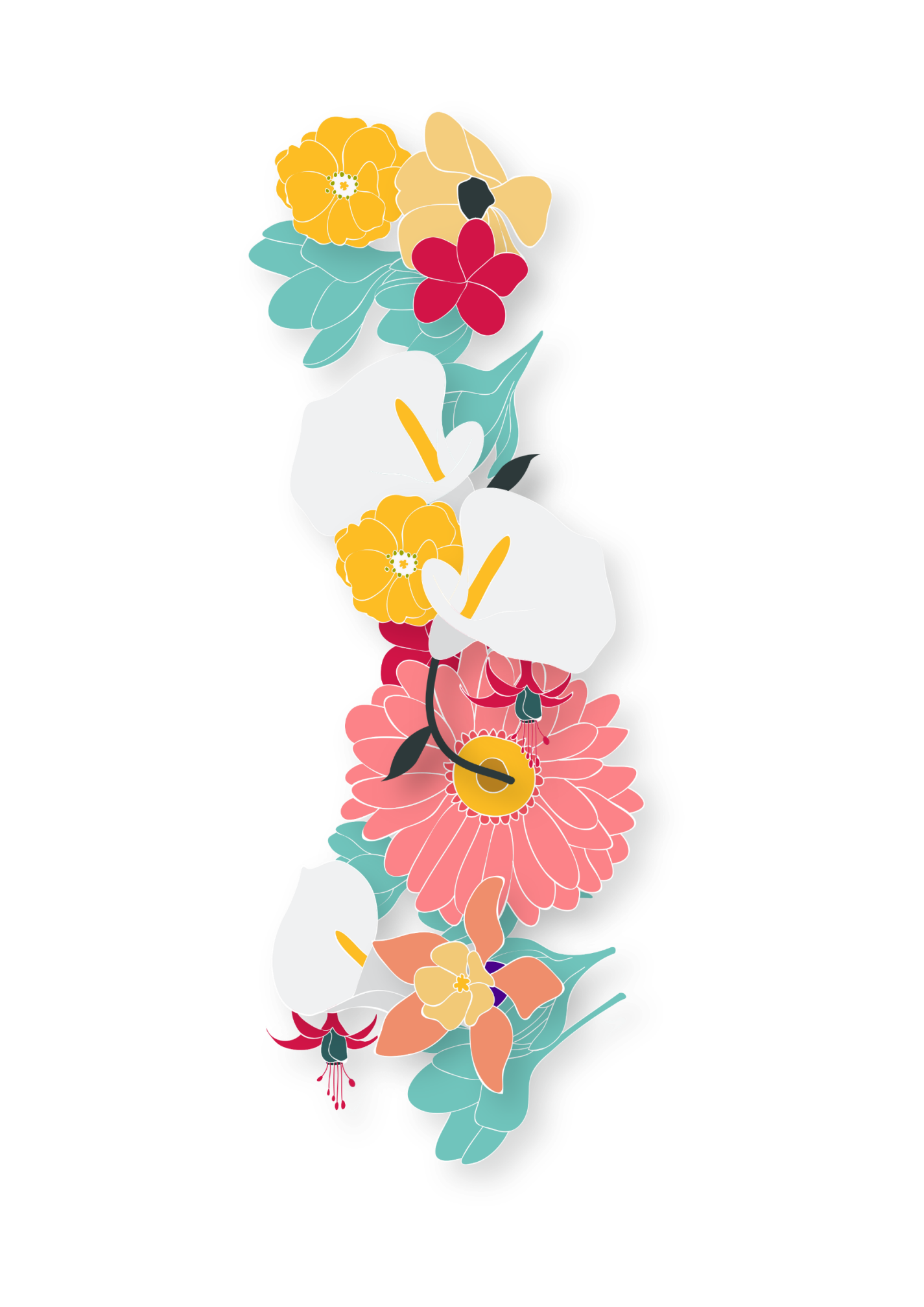 Summary;
Though my friends all think I’m outgoing, independent and ____________(adventure), I find it ________ to ask people for anything. I would rather do things _____ my own. Realizing the problem, I decided to learn to ask by ___________ in a volunteer donation for the Salvation Army, _________ (work) as a bell-ringer.
    For weeks, I had been preparing myself for this, reading the instruction sheet on my refrigerator many times.  _____ the tips from an experienced volunteer, I started my shift on the _______(two) floor of a shopping mall. Still worried and awkawrd, I saw a woman coming in my direction...
difficult
adventurous
on
participating
working
With
second
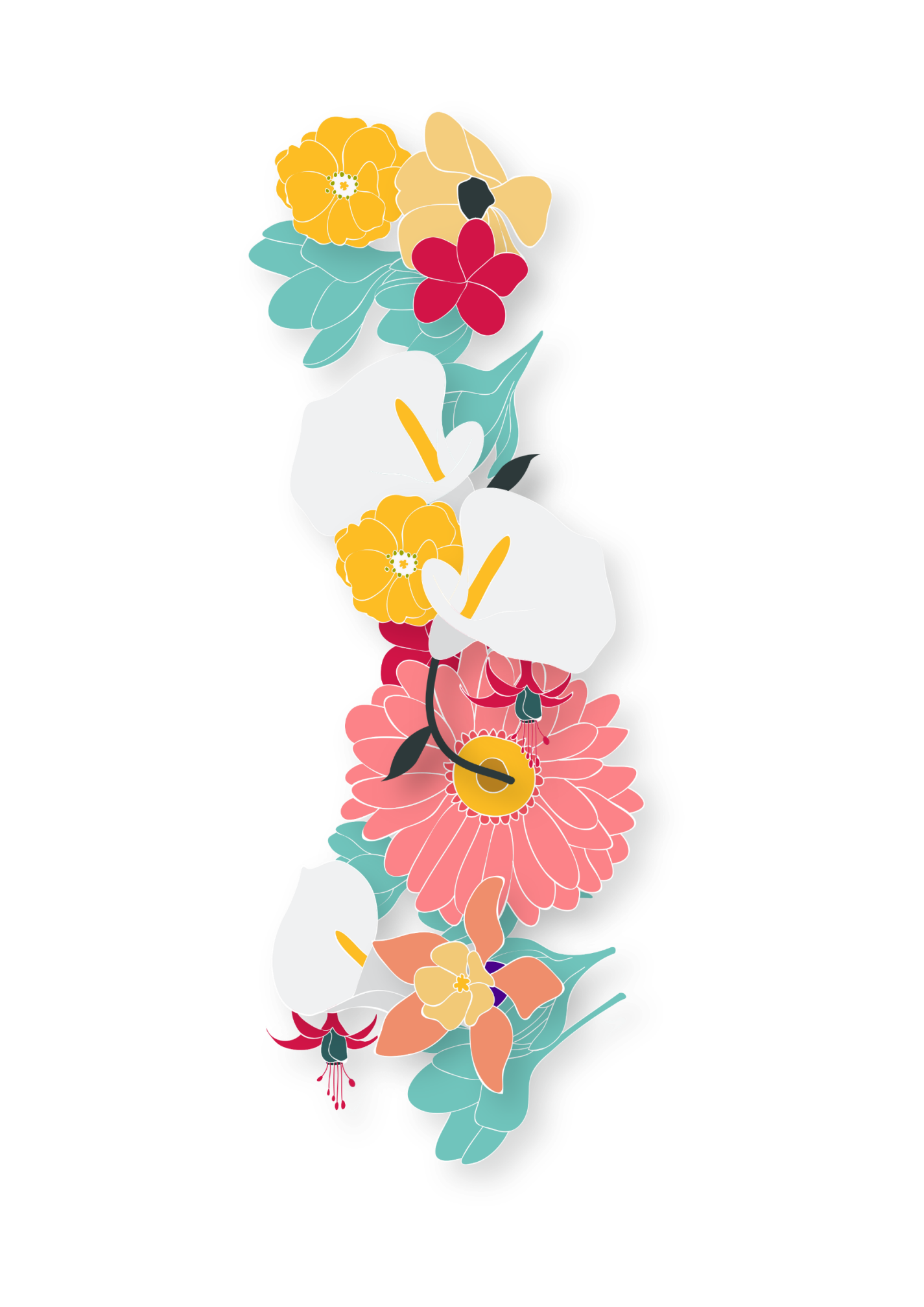 Language learning
1.购物大厦
2.果蔬商店
3. 没什么大不了的
4.难以置信的难
5.踉踉跄跄地走出门
6.报名参加
7.筹钱
8.迈出一小步
9.稳定我的情绪，放松我的神经
10.麻利地穿上
11.吸引某人的目光
12.一瞥后移开目光
1.shopping mall
2.grocery store
3.It’s not a big deal.
4.ridiculously hard
5.stagger out of the door
6.sign up for...
7.collect/raise money
8.take a baby step
9.calm my nerves
10.slip on
11.catch sb’s attention
12.glance away
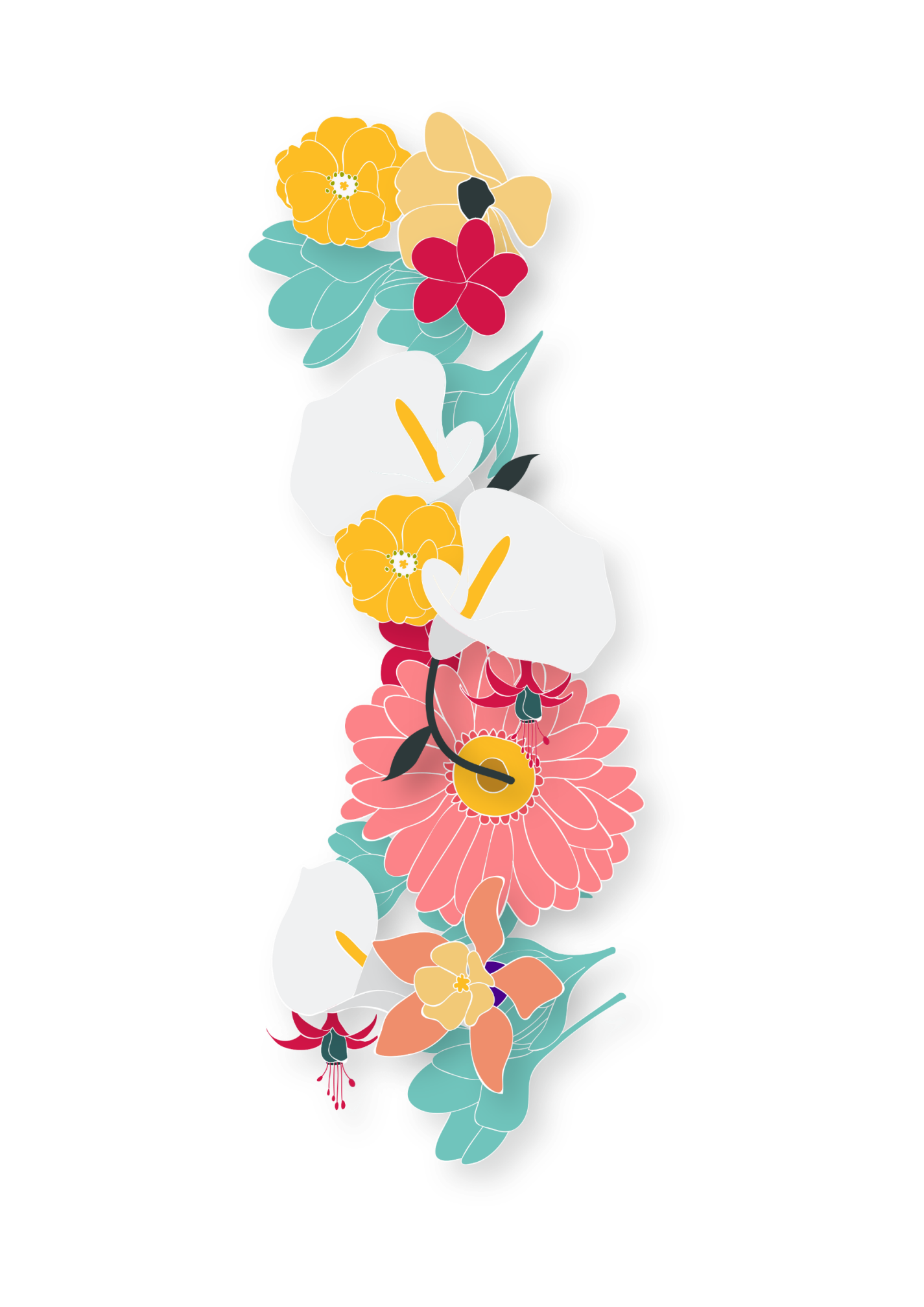 Design the plot: underlined words
donations
shifts
donation box

calm my nerves
smile
give
ask

difficult
awkward
in need
Donations rolled in and soon the donation box was full.
The shift did change my perspective: Asking for help is not an awkward thing; it can actually make wonders.
The lady’s smile and heart-warming words really calmed my nerves and I became to enjoy it.
One passer-by even asked to have my phone number so that he could make further donations.
After all,  asking for donations to help people in need was never something difficult and awkward.
Thinking that the donation would help those in need, I no longer feel awkward, but a sense of achievement.
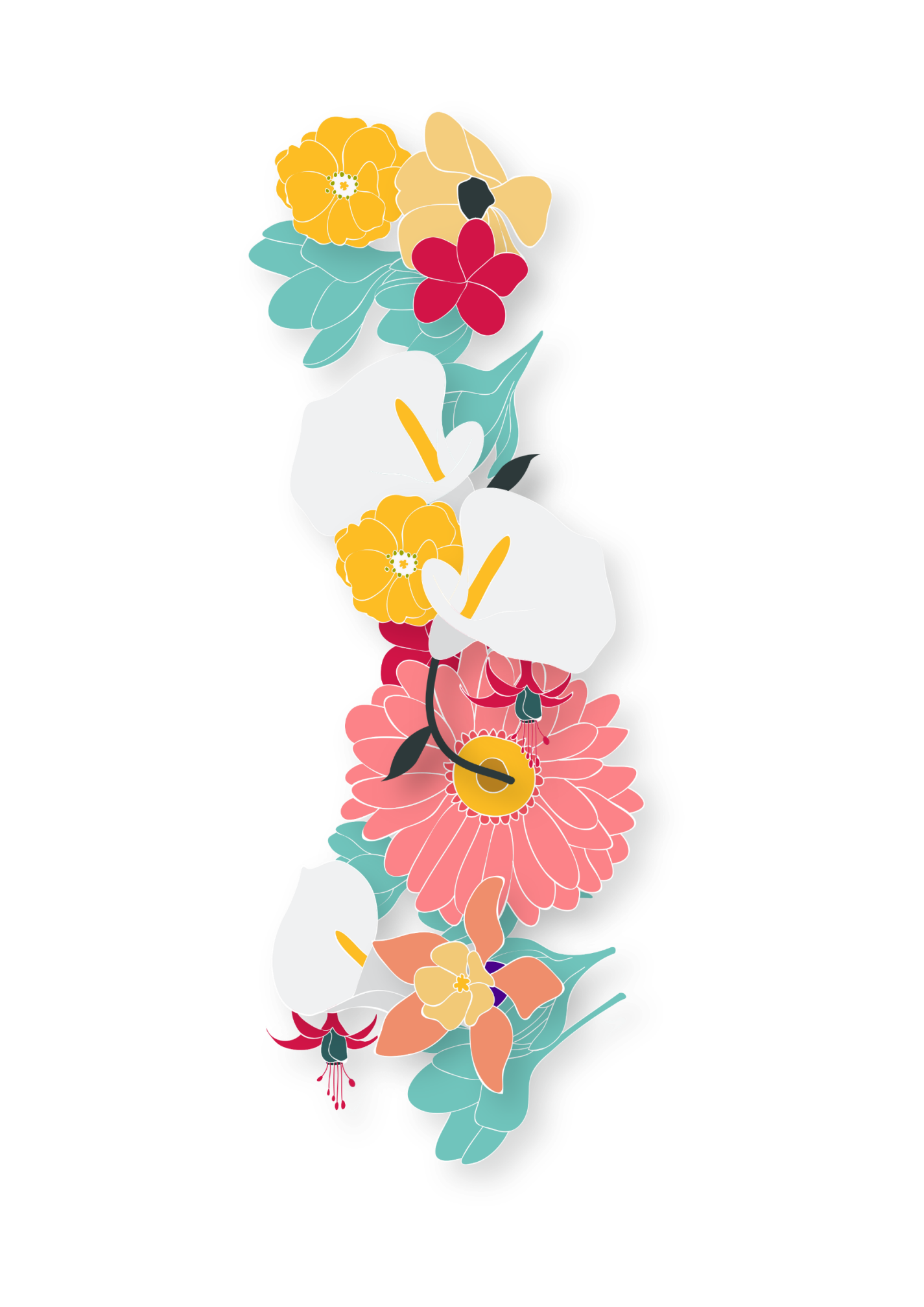 Design the plot：
Para 1: I was starting to wonder whether this bell-ringing thing was for me when a lady walked purposefully toward me. ____________________ __ __________________________________________________________ 
  





   Para 2: For the rest of my shift, I became relaxed and were impressed by different people coming to me. ___________________________________ ____________________________________________________________
Q1:How did I feel about her approach and what did I do?
Q2:What did the lady do that helped me get the job done?
I did a good job of asking for donation from the lady.
逆推法
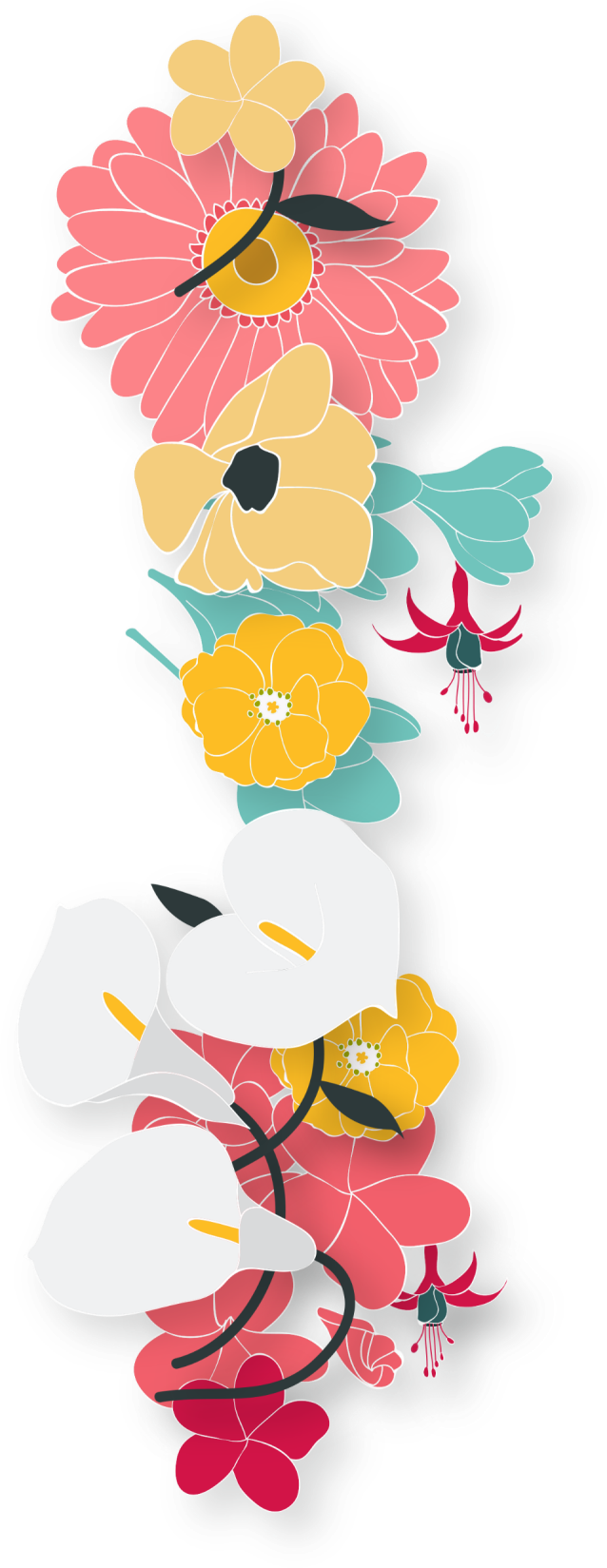 Q1:What were these different people and what did each do about the donation?
Q2:What was the result of the volunteer donation?
Q3:What difference did the shift make to my life and perspective?
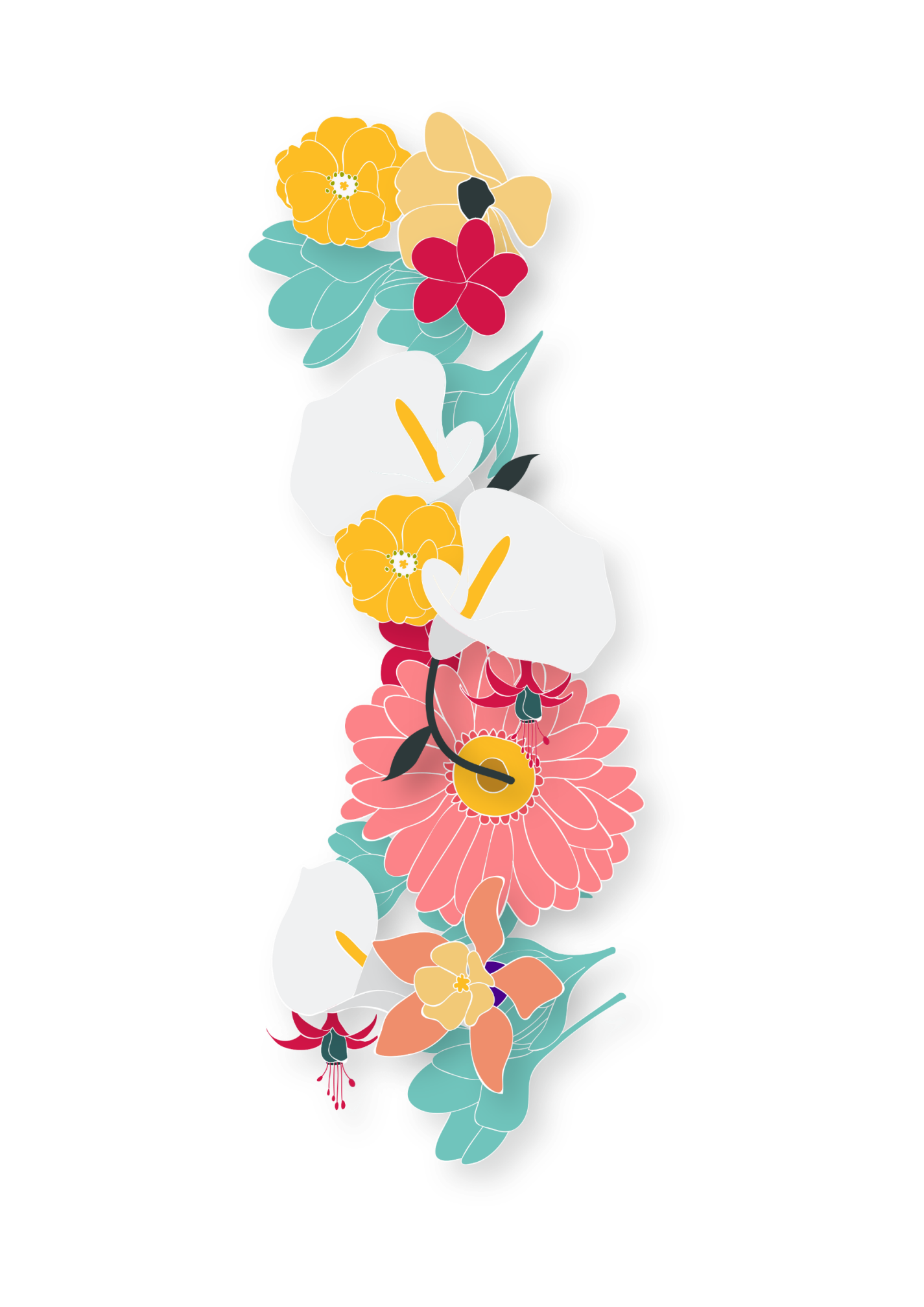 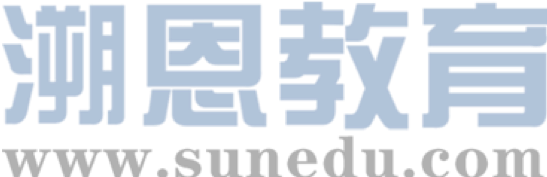 Describe the scene：
Para 1: I was starting to wonder whether this bell-ringing thing was for me when a lady walked purposefully toward me. ____________________ __ __________________________________________________________
Q1:How did I feel about her approach and what did I do?
Watching her approach, I offered an awkward smile, greeting her with a “Merry Christmas”. I tried to calm my nerves to receive the first potential donor, but all the instructions I had read many times and the tips from the experienced volunteer escaped from my memory, which made me even more embarrassed. 
I stood stiff, looked her in the eyes, smiled and gently rang my bell. “Merry Christmas!” I greeted her with an awkward smile. I tried to calm my nerves, but obviously there was a touch of nervousness in my manner.
Palm sweating and body trembling, I gathered every ounce of my strength and squeeze out a smile, with a low “Hi!”
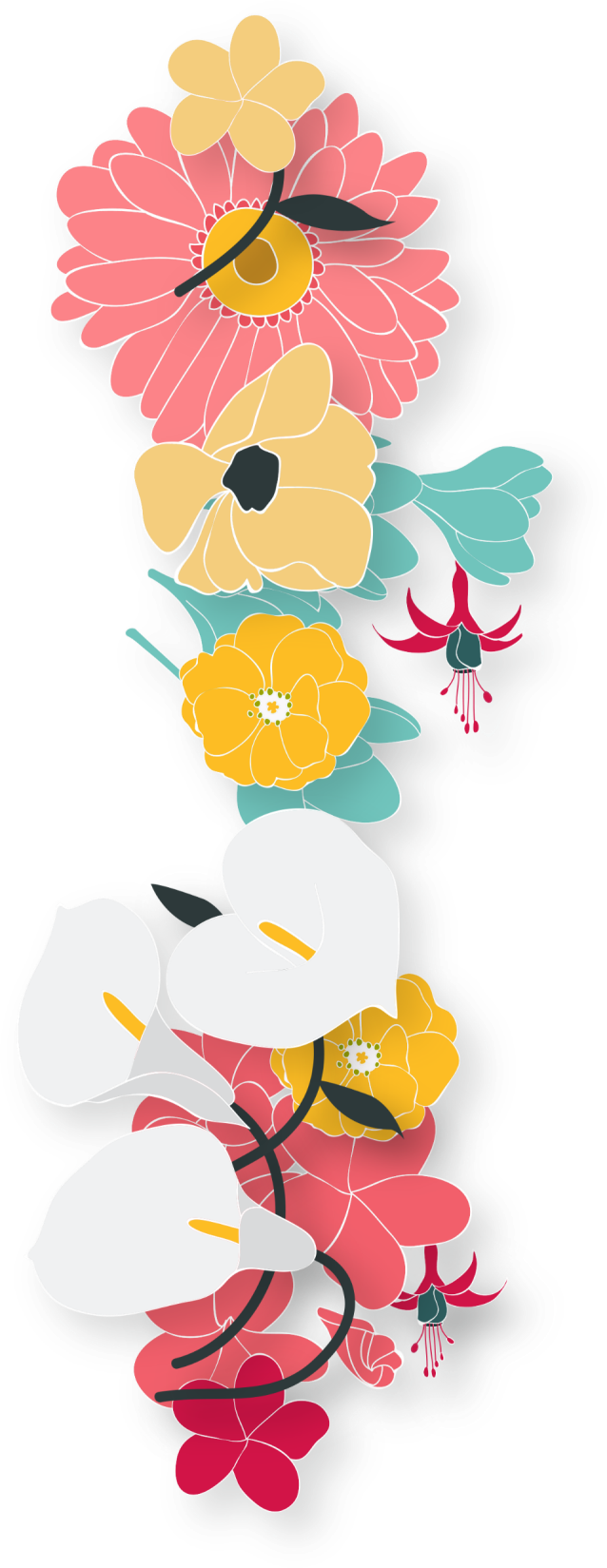 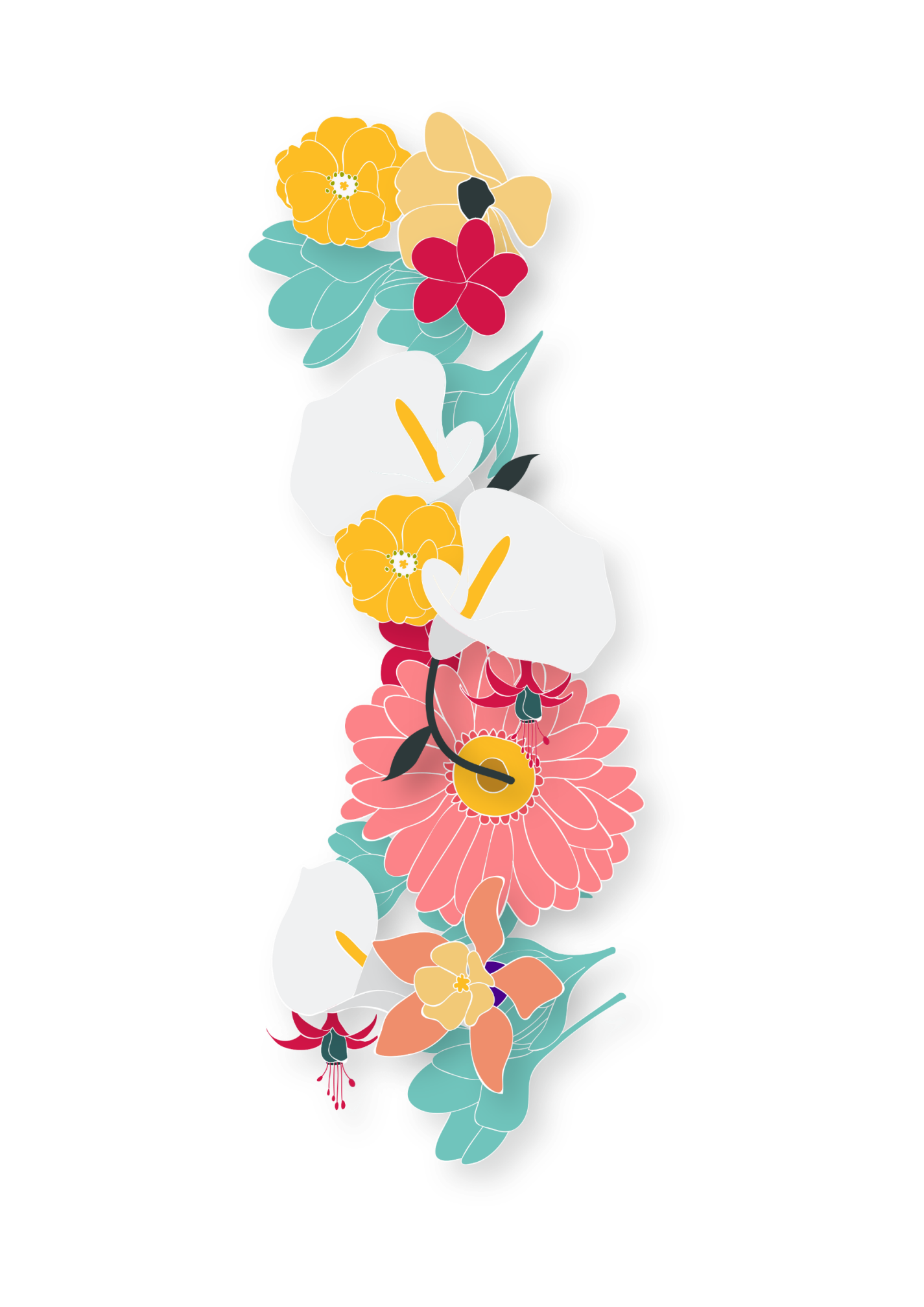 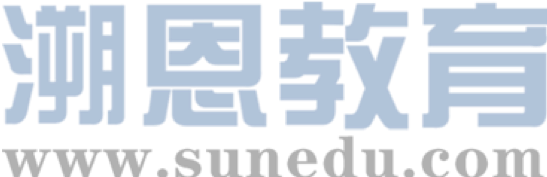 Describe the scene：
Para 1: I was starting to wonder whether this bell-ringing thing was for me when a lady walked purposefully toward me. ____________________ __ __________________________________________________________
Q2:What did the lady do that helped me get the job done?
The lady seemed to sense my feelings and returned my smile with a tremendous one of her own. “Well, this won’t do. We can’t have this sitting empty.” 
As if having guessed that this was my first time to be a bell-ringer, she smiled, offering me an encouraging look. She shared with me her experience as a volunteer for the Salvation Army, her face shining with pride.
It seemed that the lady had looked into my inner world and what I was suffering, she started to chat with me in a casual way with smiles written on her face.
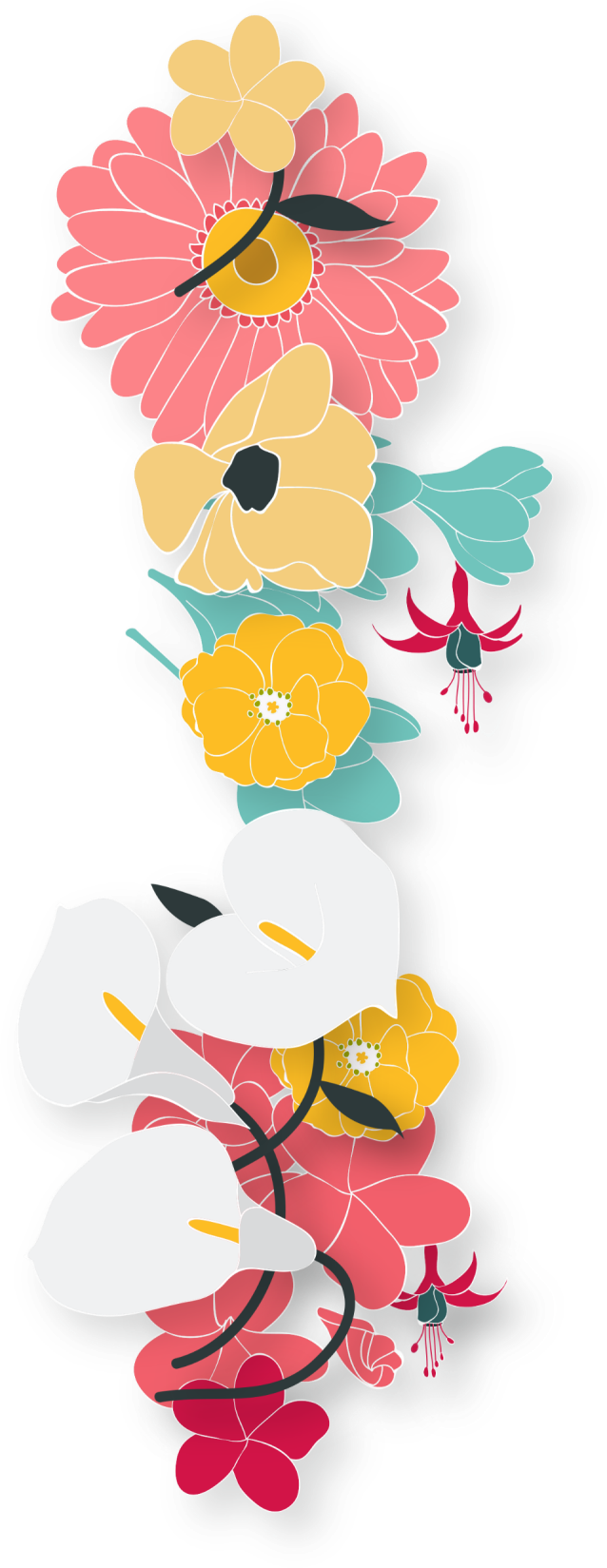 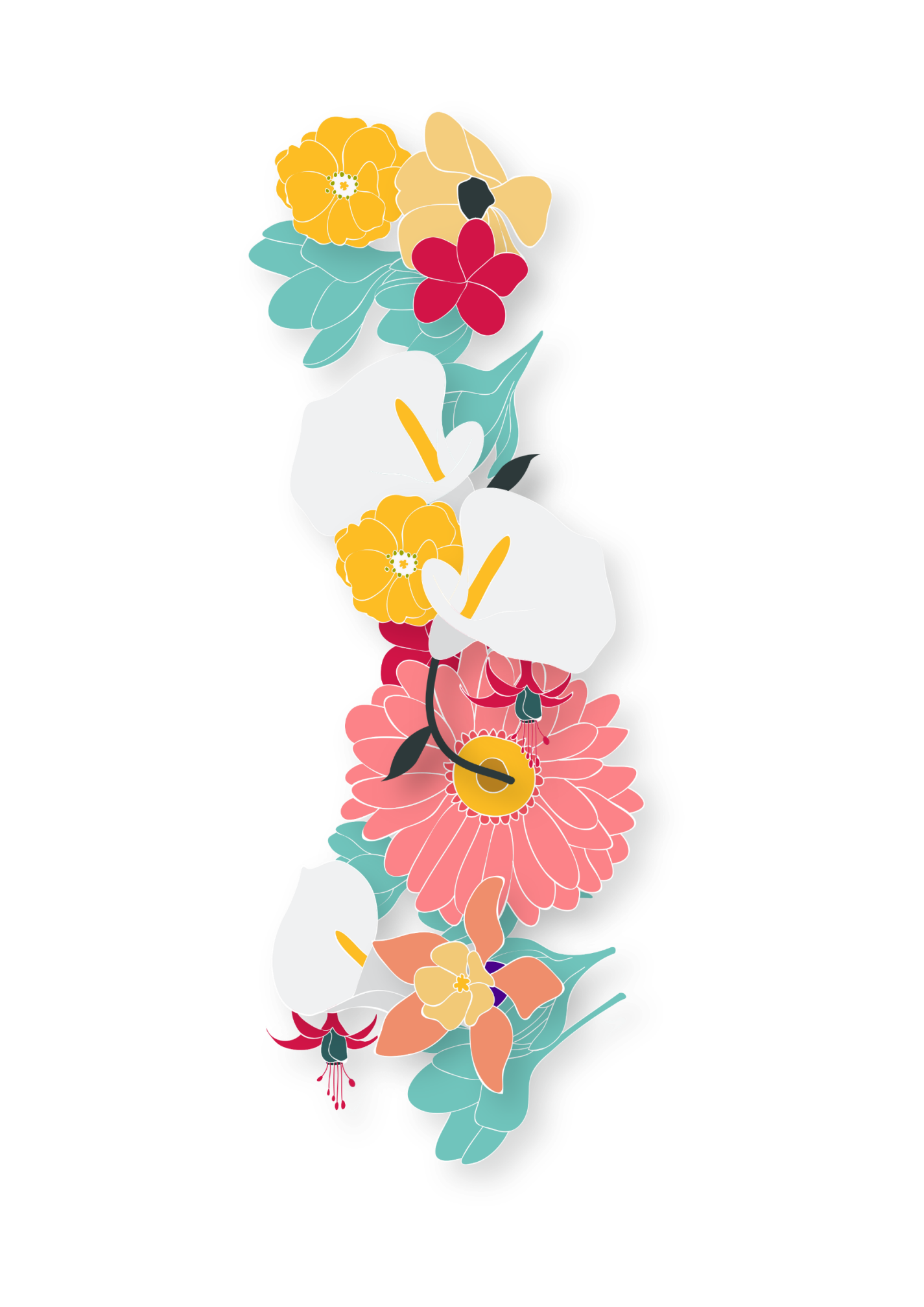 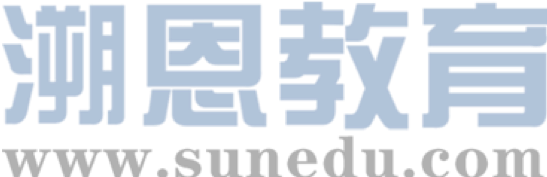 Describe the scene：
Para 1: I was starting to wonder whether this bell-ringing thing was for me when a lady walked purposefully toward me. ____________________ __ __________________________________________________________
Scene 3: I did a good job of getting donation from the lady.
And with a 20-dollar into the donation box and a “Good luck!” to me, she left.      
She said as she slipped a twenty-dollar bill into the donation box. I thanked her for the donation, and I could feel a ripple of excitement ran through my body. 
 My nerves calmed as she put her donation onto the donation box. And my eyes followed the lady’s back unti she was out of sight.
She slipped the donation into the donation box and waved me good bye, a beam of delight flushing in her eyes.
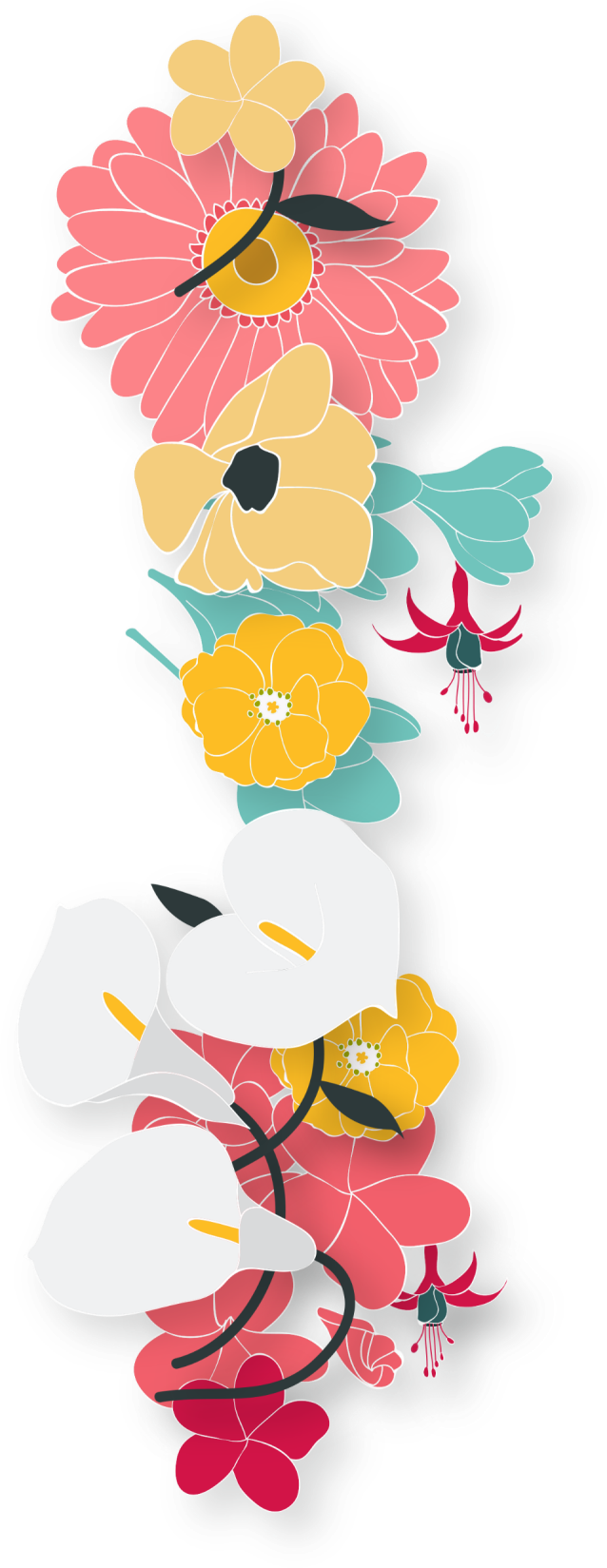 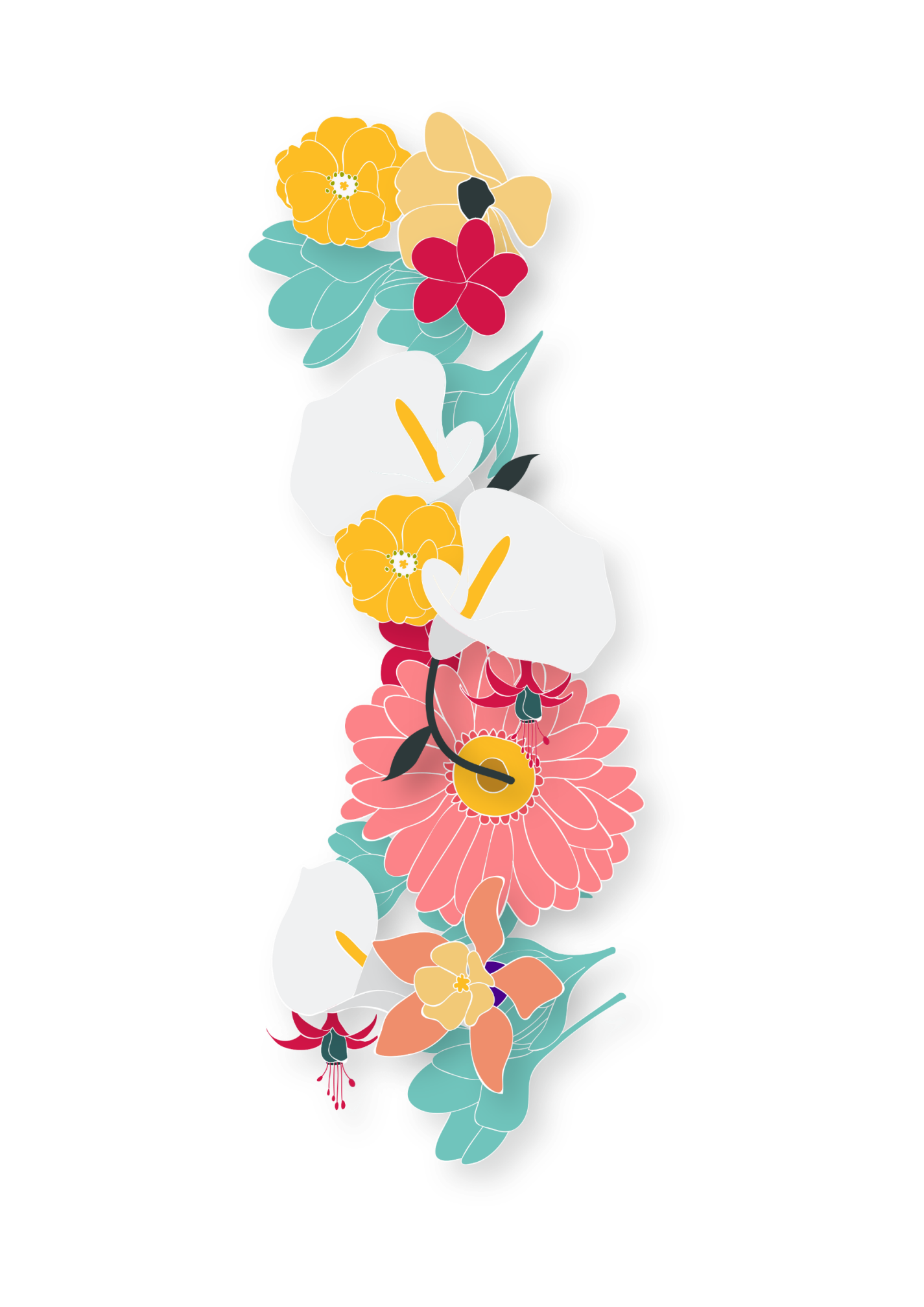 Describe the scene：
Para 2: For the rest of my shift, I became relaxed and were impressed by different people coming to me. ___________________________________ __________________________________________________________
Q1:What were these different people and what did each do about the donation?
带着孩子的家长；另外志愿者；有类似故事背景的人；店员；定期捐赠者；...
(例说) One woman shared how her brother had been helped with addiction; others told how they look forward to helping the Christmas donation campaign each year. Quite a few parents gave their small children coins to drop in. 
(例说) Some people, together with their kids, put generous bills into the donation box, as an act of kindness and an example to their kids. One woman shared the story of her brother, who once served in the Salvation Army and got helped. And some even eagerly asked about the program and offered to join in. 
(感动，感悟) So touched was I that I felt more and more brave to ask for giving from strangers.
(感悟) Only then did it dawn on me that it was their selfless devotion and constant kindness that warmed the broken hearts and healed the lonely souls.
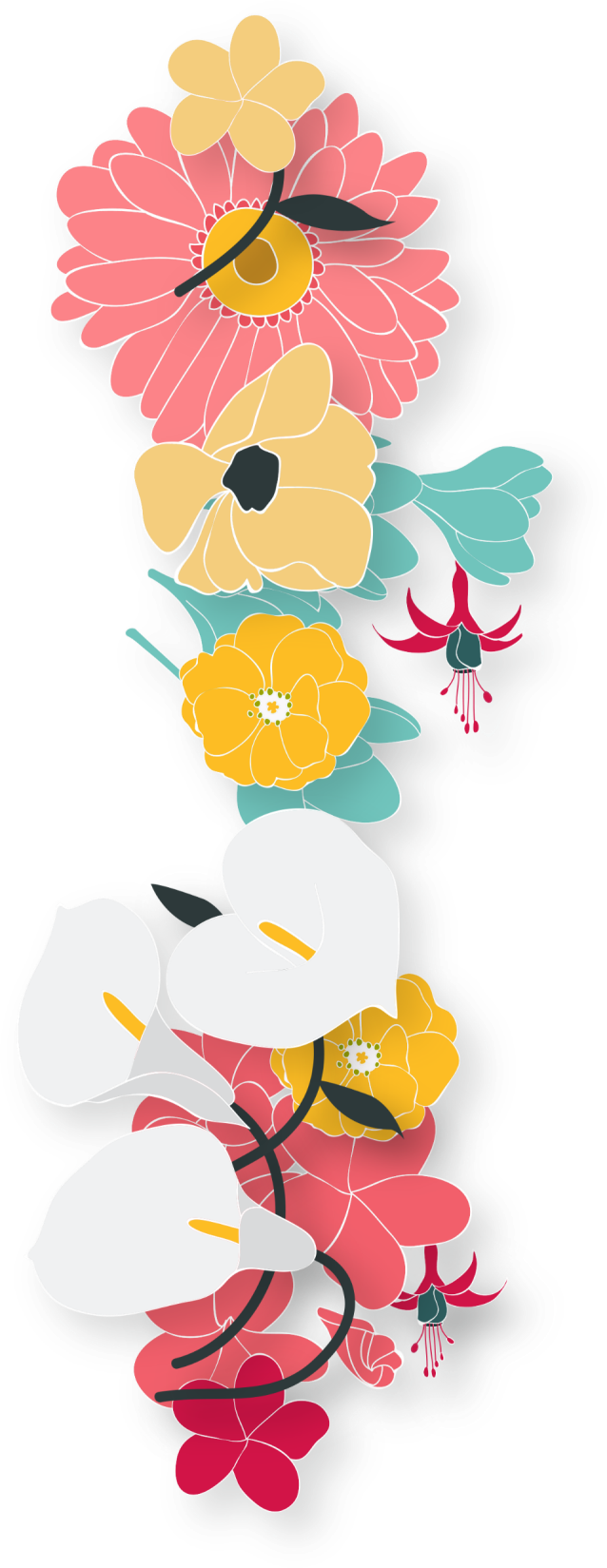 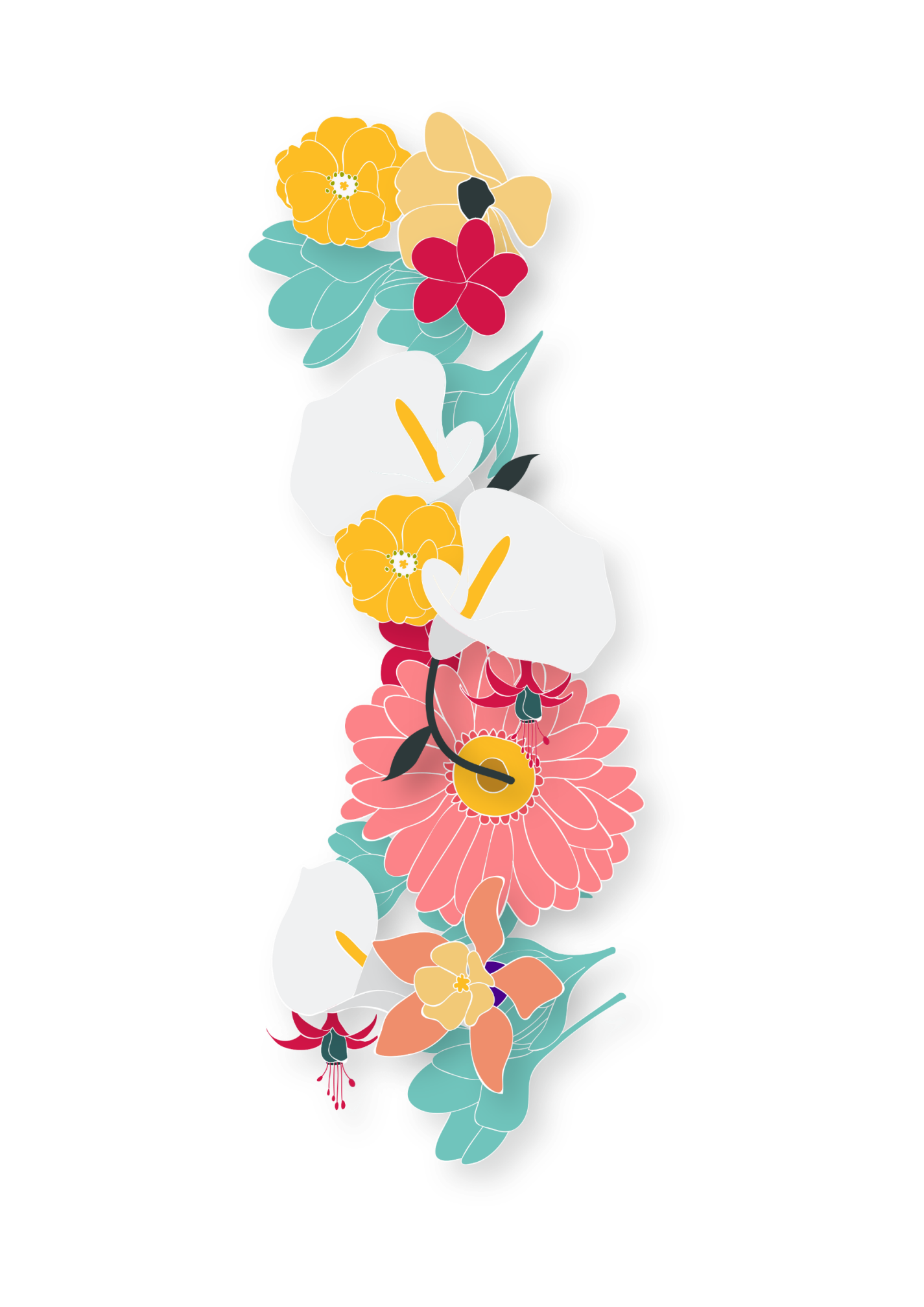 Describe the scene：
Para 2: For the rest of my shift, I became relaxed and were impressed by different people coming to me. ___________________________________ __________________________________________________________
Q2:What was the result of the volunteer donation? （money）
Money rolled in and soon filled the donation box. Looking at the box, I felt a sense of satisfaction swelling in my heart. 
My donation weighed heavy, stuffing my heart with happiness and courage.
A constant stream of passers-by lined before the donation box and it was not long before the box came full.
Donations flooded in and some even asked for my phone number so that they could reach me and make further donations.
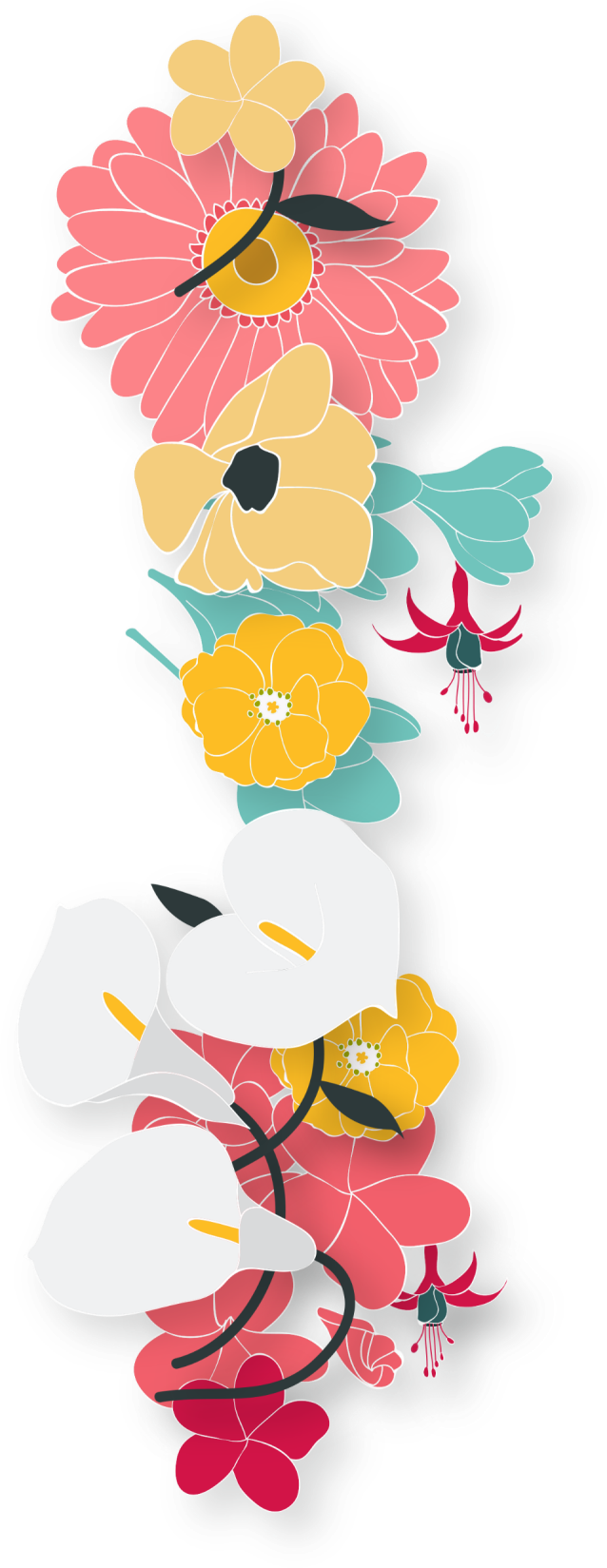 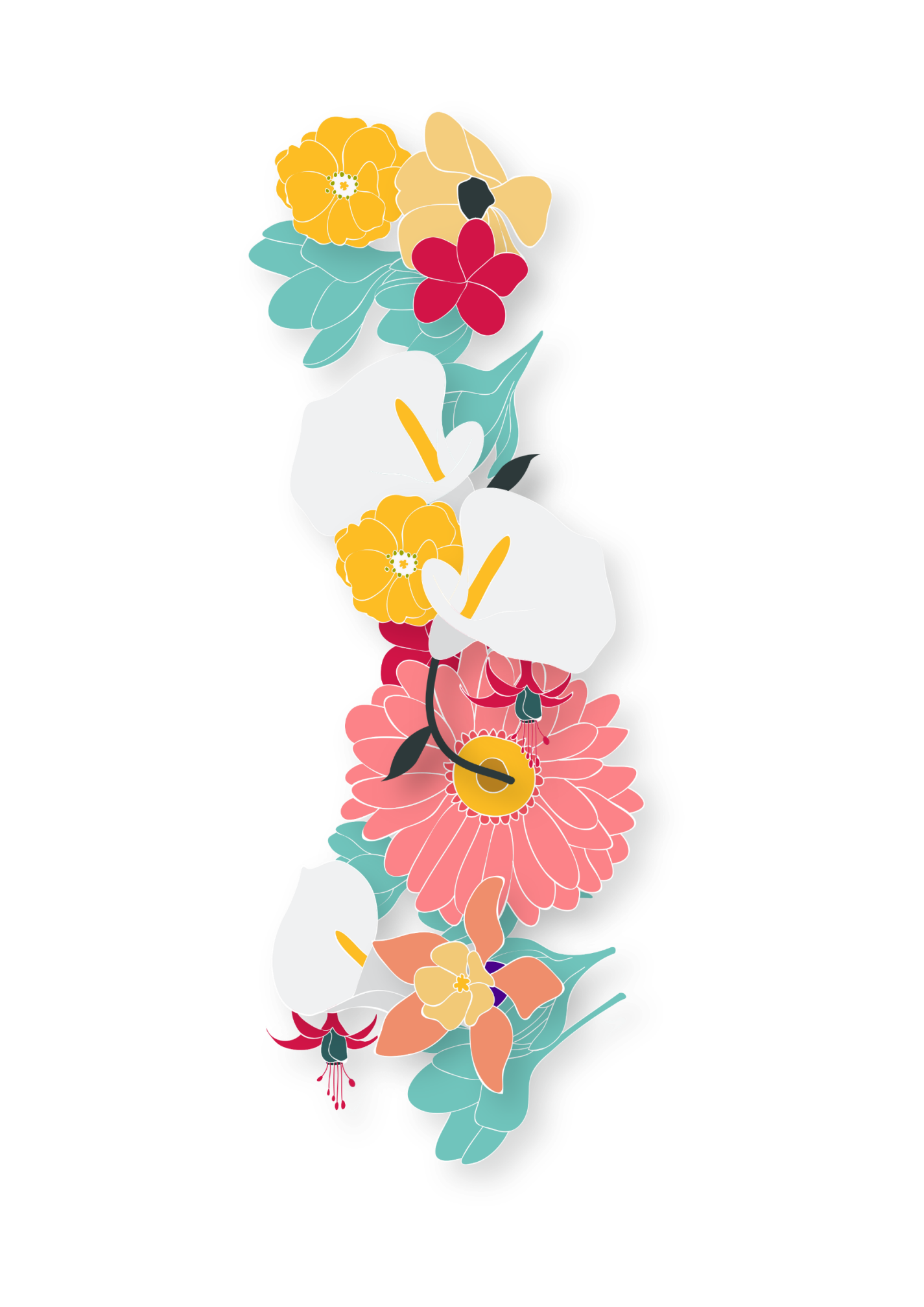 Describe the scene：
Para 2: For the rest of my shift, I became relaxed and were impressed by different people coming to me. ___________________________________ __________________________________________________________
Q3:What difference did the shift make to my life and perspective?
It has given me a great appreciation for the good feeling that comes with giving, not just for me but for everyone. So it follows that asking for help is not such a bad thing. It is just another side of living in a caring community. (回环照应式结尾)
After all, asking for help was not such a bad and difficult thing. More importantly, I learned to step out of comfort zone and be sociable and that giving, compared with asking, was equally beautiful.  
The shift really taught me a lesson: Doing something on one’s own can make a difference, but more often than not, asking for more contribution can make miracles!(反思式结尾)
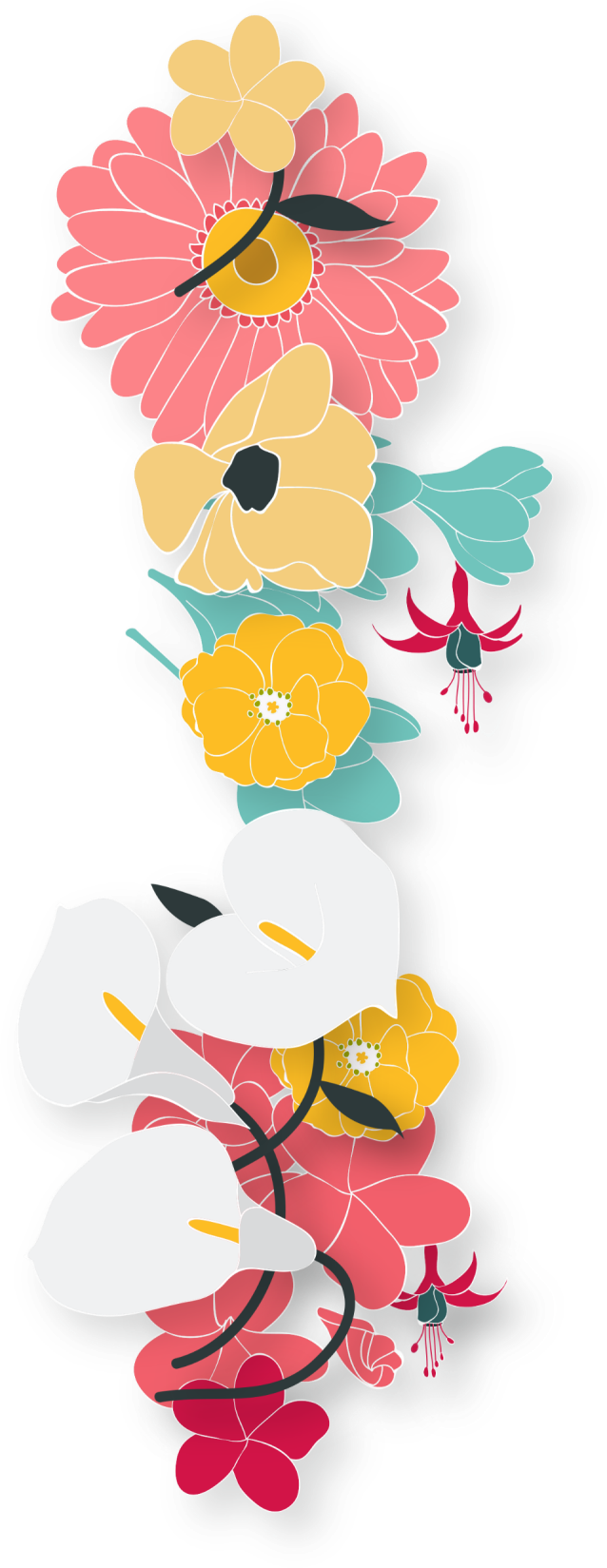 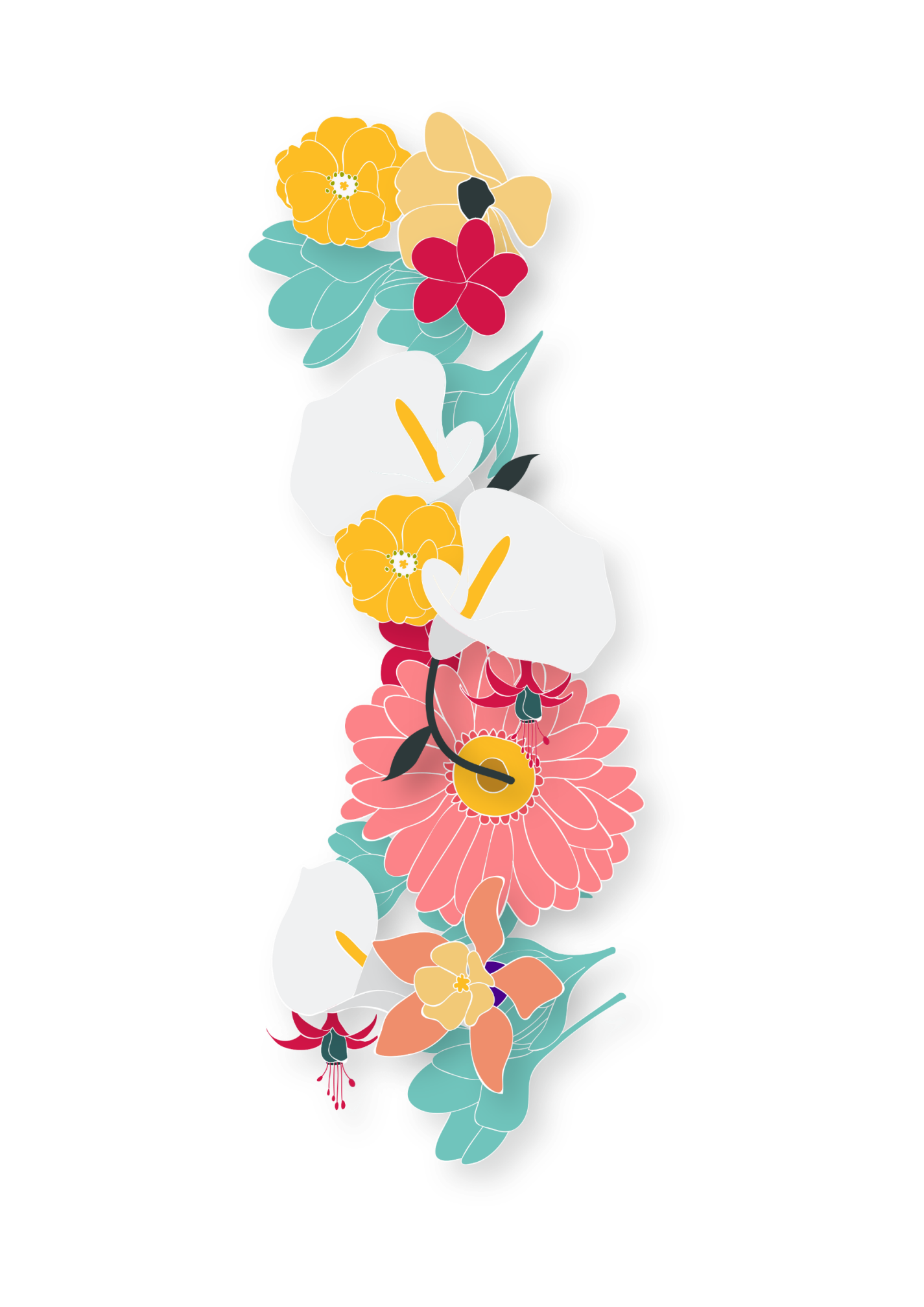 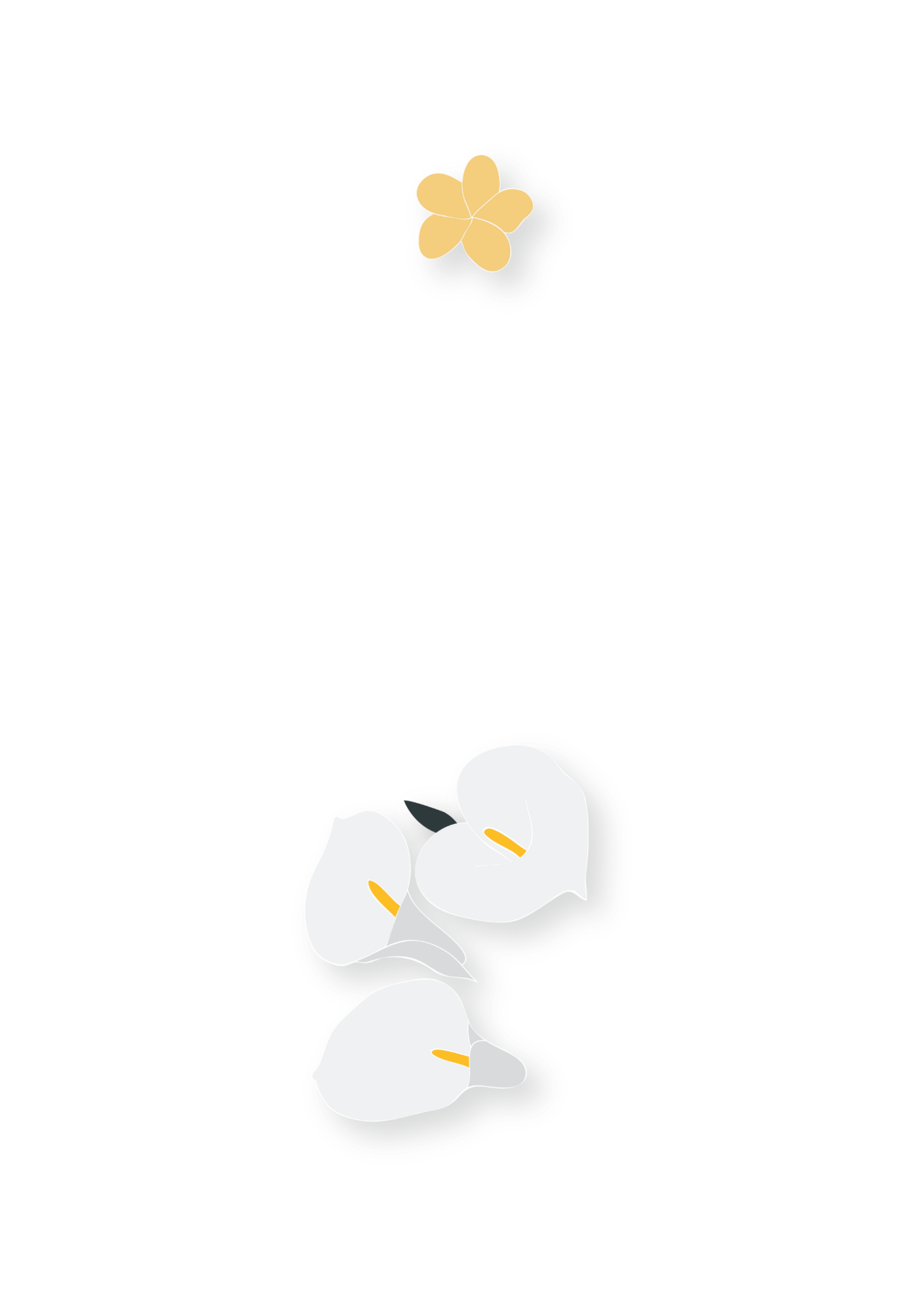 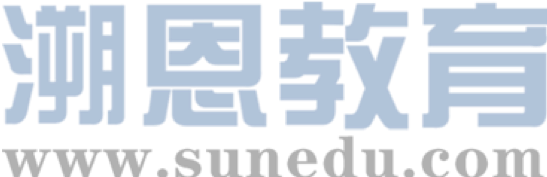 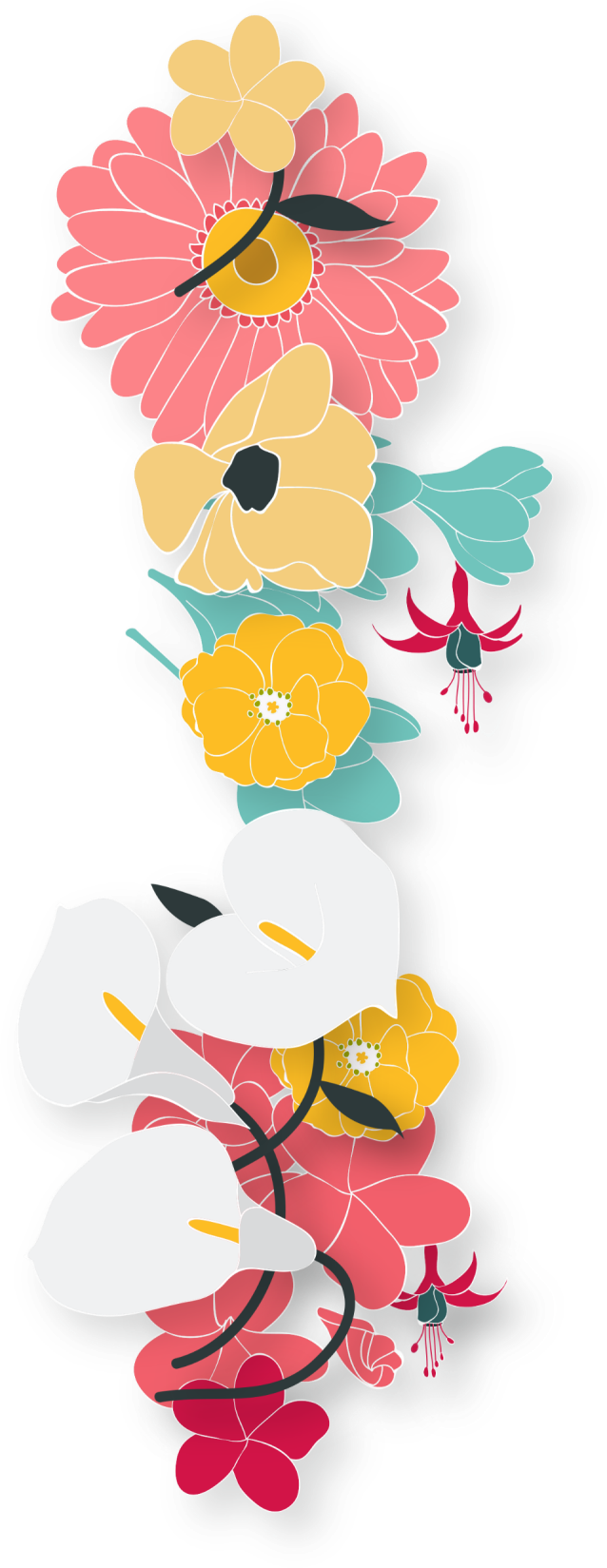 分类语言表达积累：尴尬
She stood beside her chair, surprised and embarrassed.（动作+情感形容词）
So embarrassed was she that she stood there clumsily, feeling the blood rush to her face.
She scratched(挠)  her head, hoping to find a hole to hide herself.
      --- Scratching my head, I was disconcerted（尴尬的） to find…
He could not bring herself to meet her eyes. 
       ---I lowered my head, avoiding looking up at him.
She lowered her body, hesitated for a moment, wondering how to hide her inner embarrassment.
She opened her mouth, her face/cheeks turning red/burning hot.
Devi nodded her head silently, flushing with embarrassment.
One's cheeks/ears burned.  -- one's face flushed/blushed.
A pale pink creeps over one's neck.
A deep blush (脸红) comes up over one's collar. 
A sudden flush spread over one's cheeks.
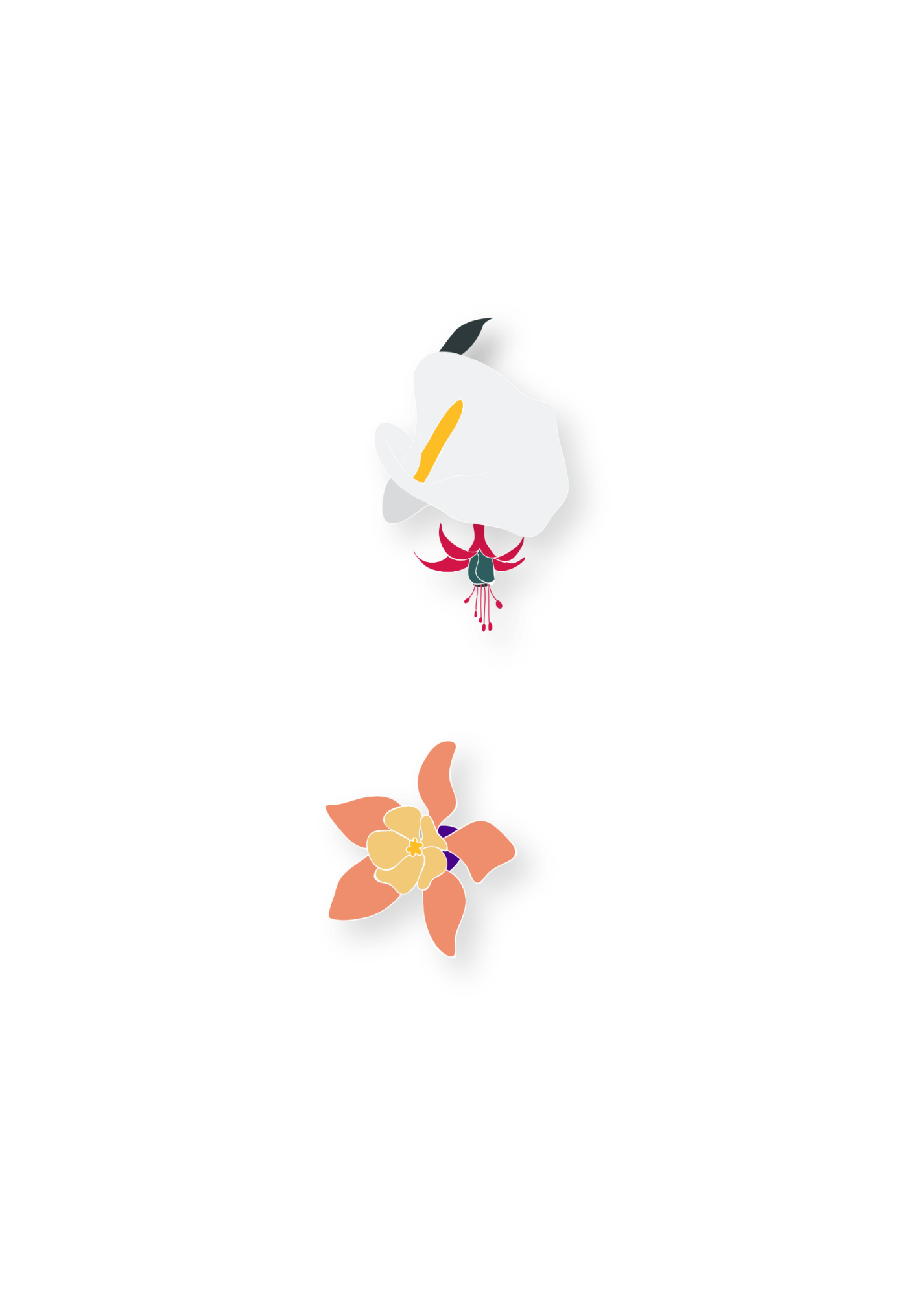 考场作文点评1：
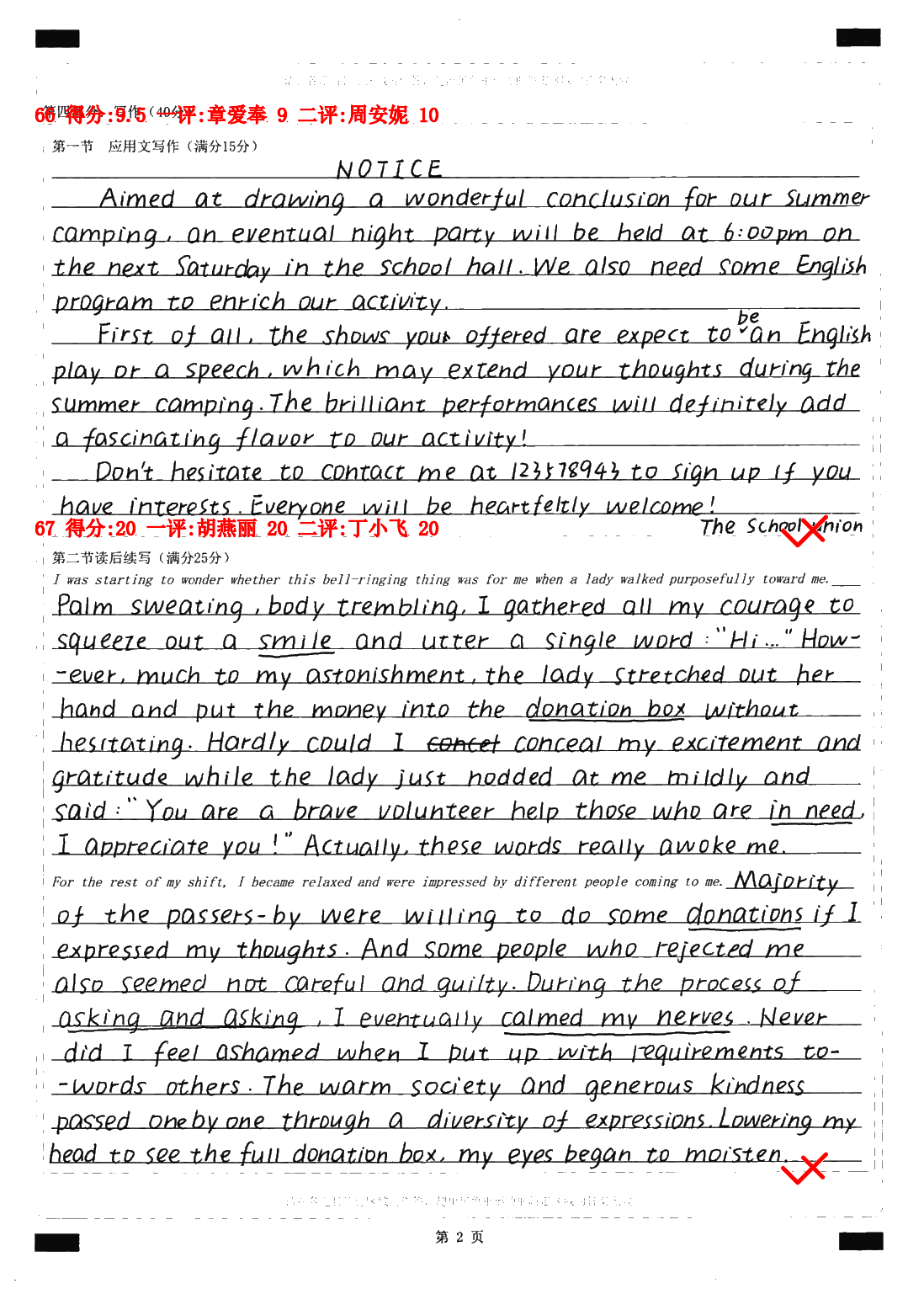 改卷给出的分数：20
1.作者的语言基本功还不错，整篇文章读起来流畅。高级表达gather one’s courage, majority,  conceal等的运用得比较得体；独立主格结构、分词状语、倒装结构等复杂的句式和语法结构都能够准确使用。
2.两段之间的衔接显得生硬，第一段女士的捐赠应该有所交代；有几处的表达有明显的中文思维的影子；语言运用也有几处错误。
考场作文点评2：
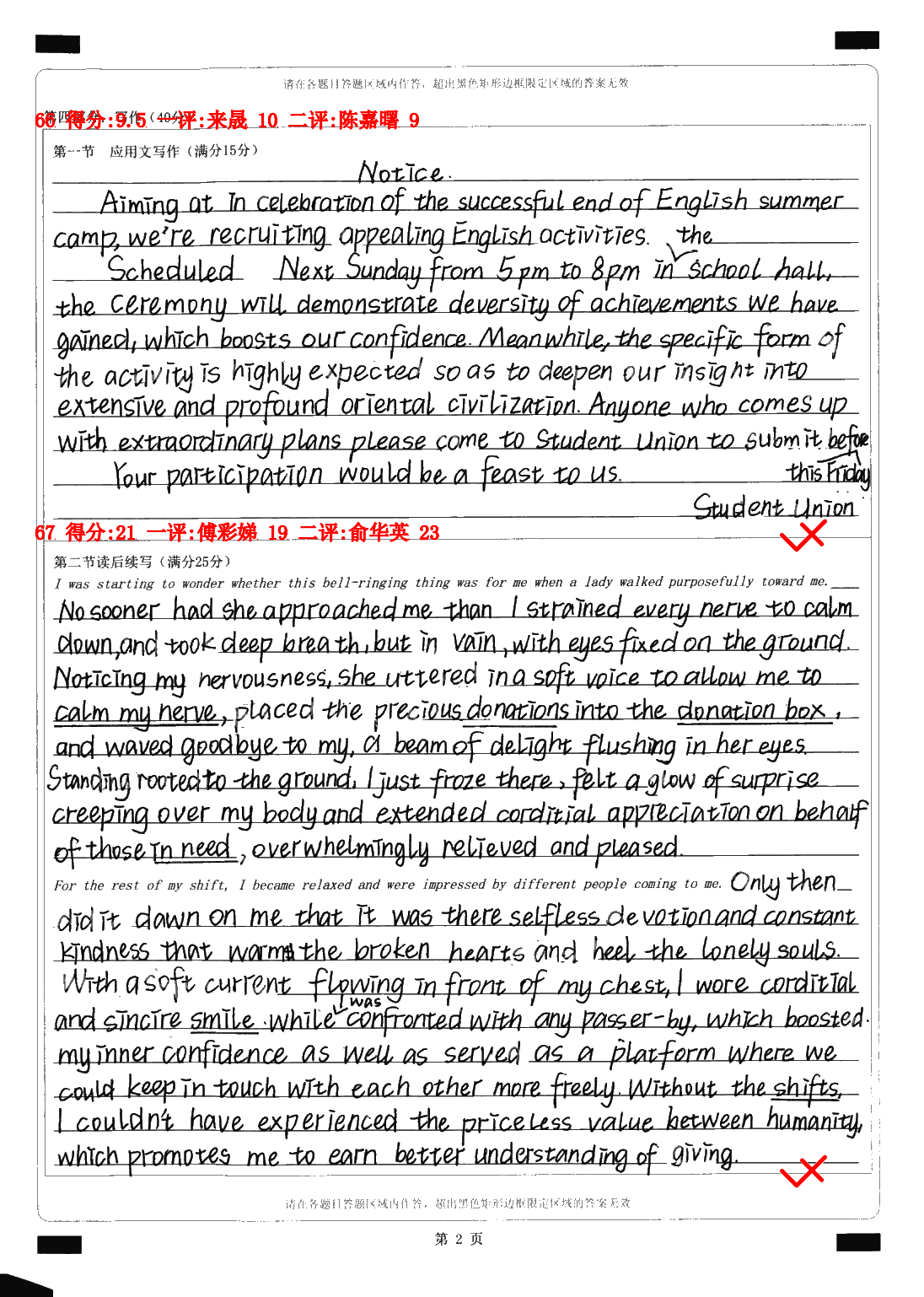 改卷给出的分数：21
1.相对于第一篇的20分，这篇可以给出更高的分数。
2.文章内容完整，与原文衔接得还好，要是结尾的感悟能够紧扣文本就更好了。
3.作者在用词的选择方面是用心的，如strain, utter, flush, a glow of, creep over等等；高级句式和复杂语法也用得比较自如，如倒装结构No sooner .. than..., with+复合结构；分词状语、虚拟语气等等。
4.语言错误还是有一些。
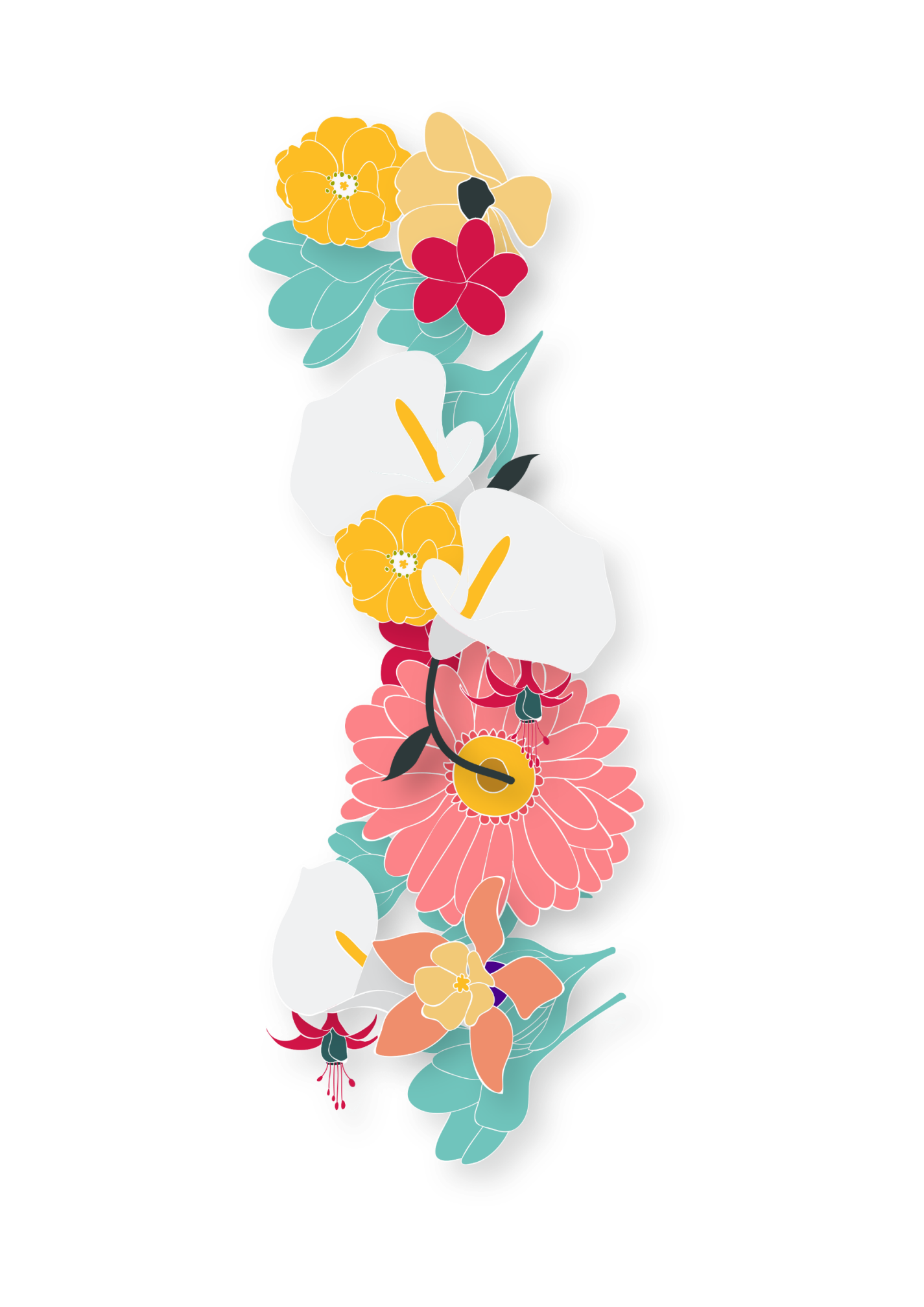 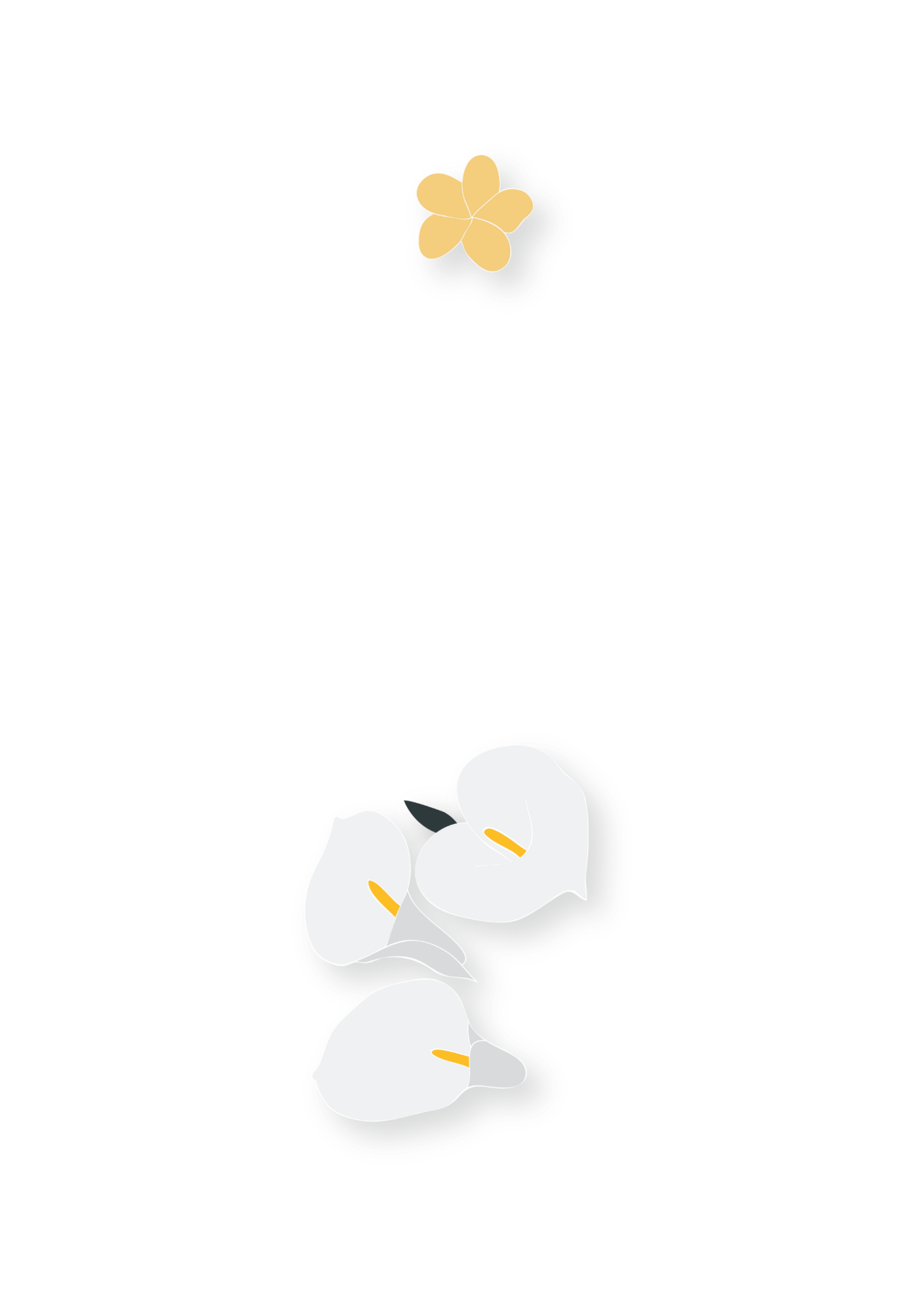 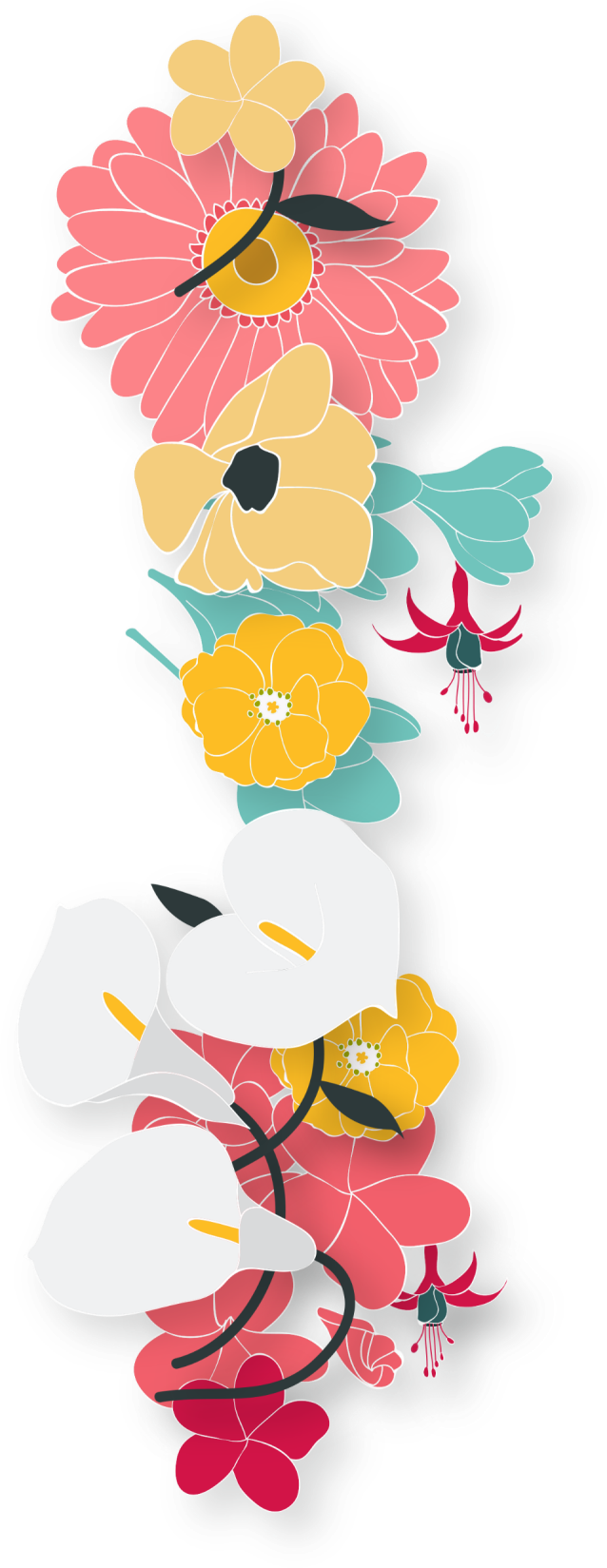 参考范文：
I was starting to wonder whether this bell-ringing thing was for me when a lady walked purposefully toward me. I stood stiff, looked her in the eyes, smiled and gently rang my bell. “Merry Christmas!” I greeted her with an awkward smile. I tried to calm my nerves, but obviously there was a touch of nervousness in my manner. The lady seemed to sense my feelings and returned my smile with a tremendous one of her own. “Well, this won’t do. We can’t have this sitting empty,” she said as she slipped a twenty-dollar bill into the donation box. I thanked her for the donation, and I could feel a ripple of excitement ran through my body.
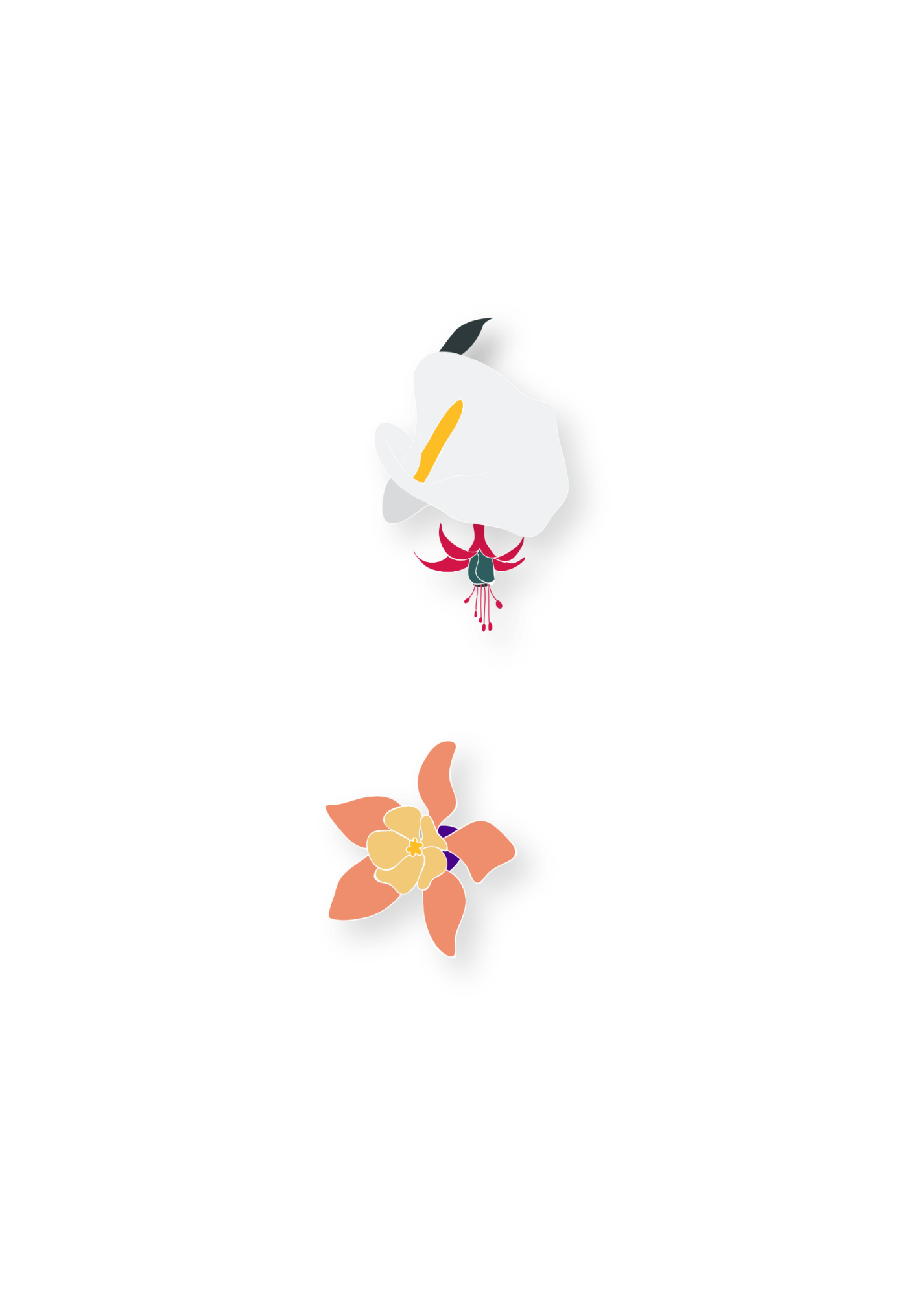 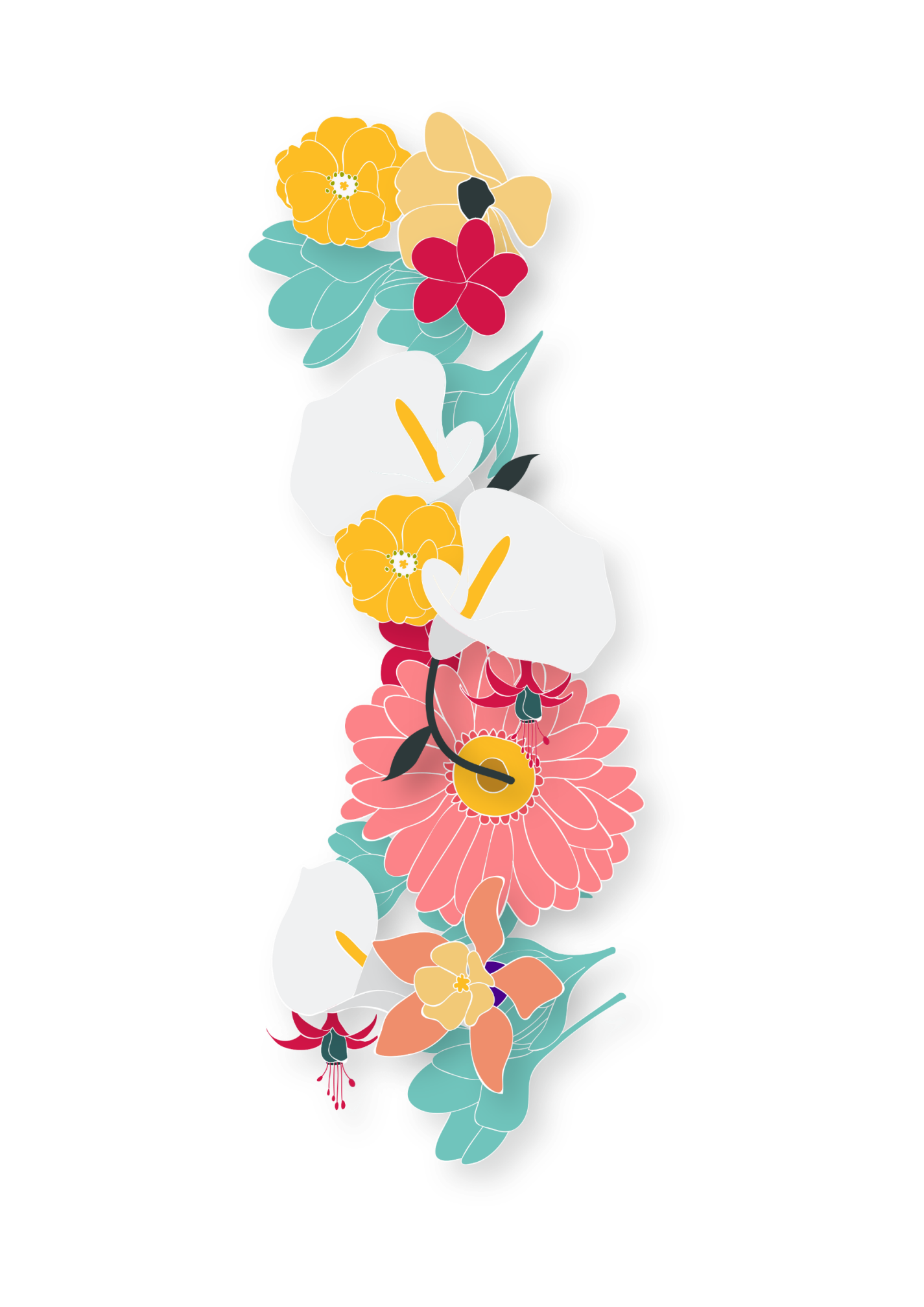 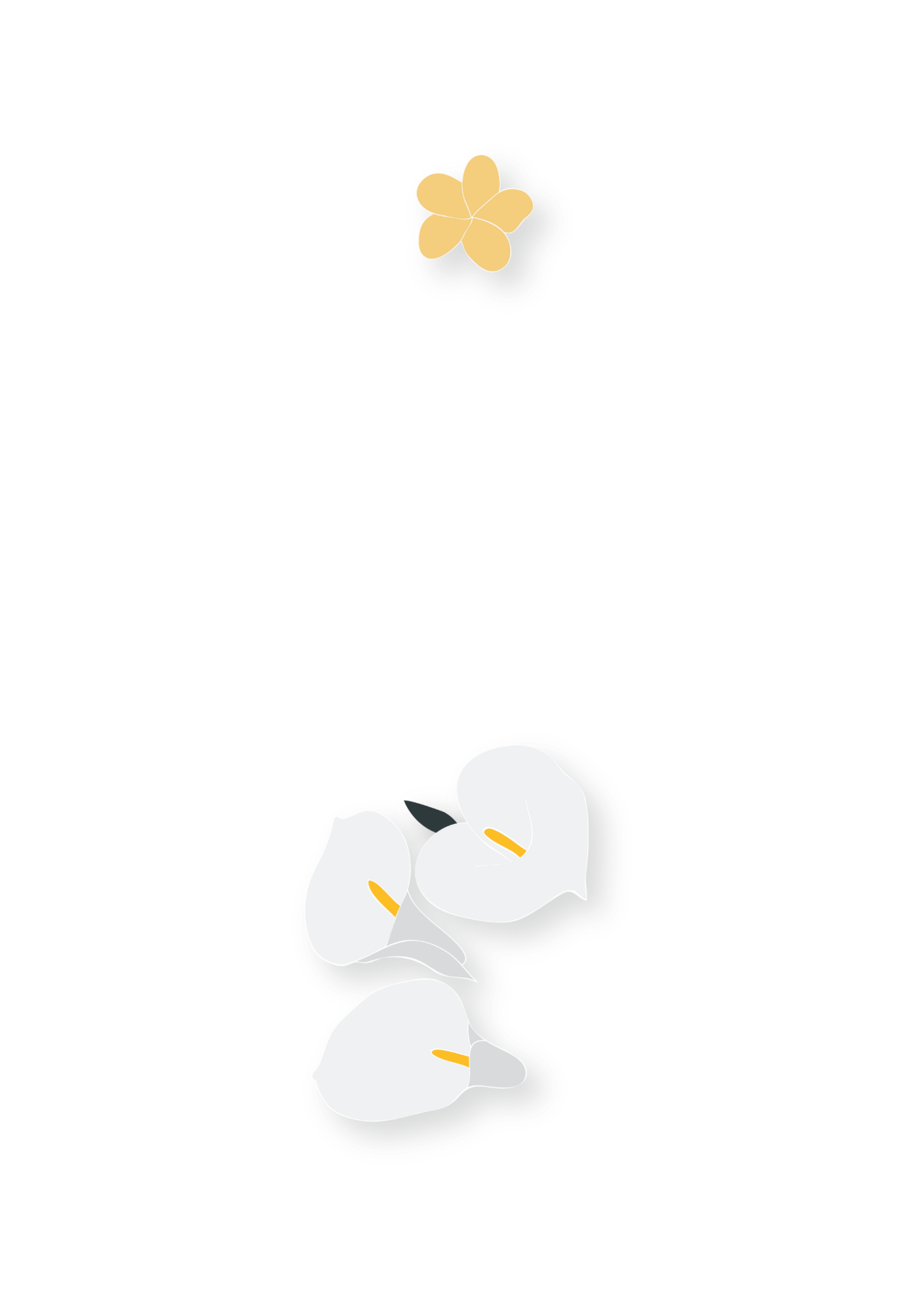 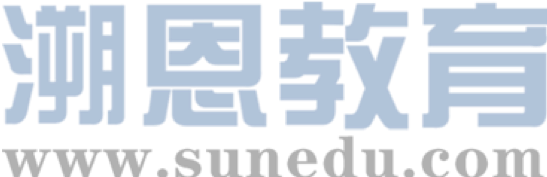 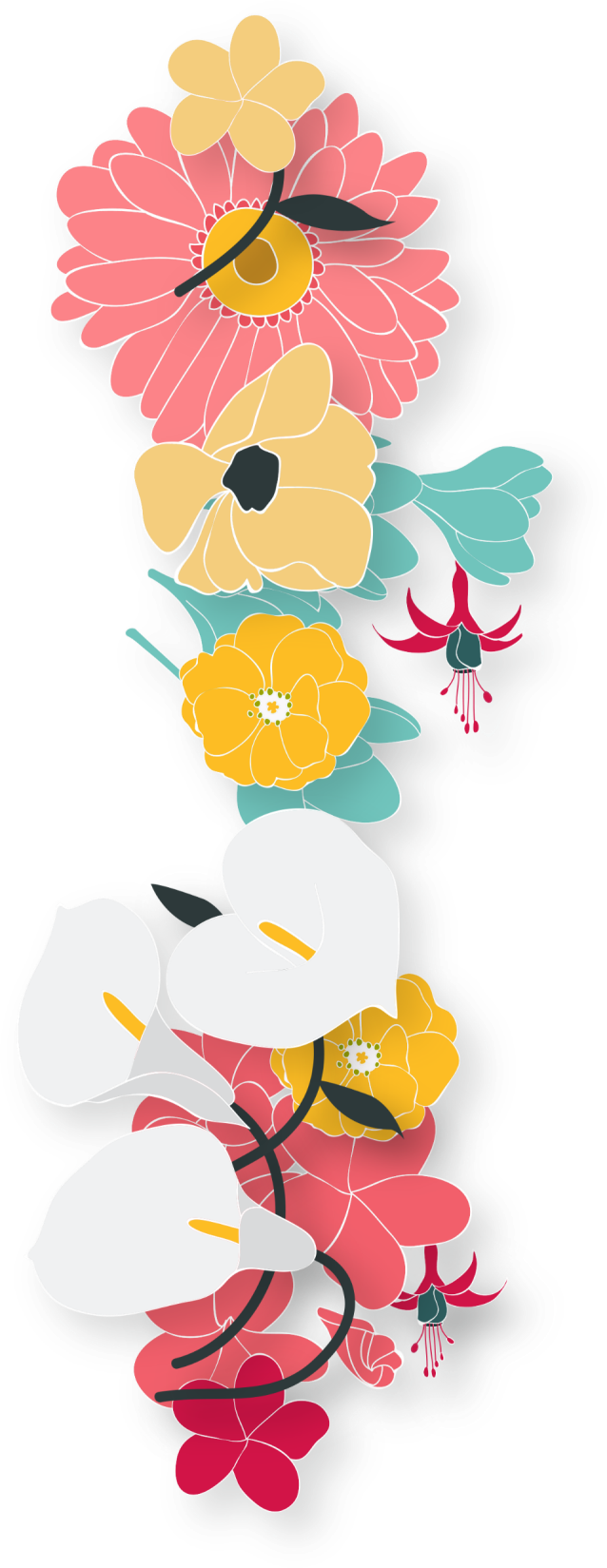 参考范文：
For the rest of my shift, I became relaxed and were impressed by different people coming to me. One woman shared how her brother had been helped with addiction; others told how they look forward to helping the Christmas donation campaign each year. Quite a few parents gave their small children coins to drop in. There was a lesson for me in this little venture into uncomfortable territory. It has given me a great appreciation for the good feeling that comes with giving, not just for me but for everyone. So it follows that asking for help is not such a bad thing. It is just another side of living in a caring community.
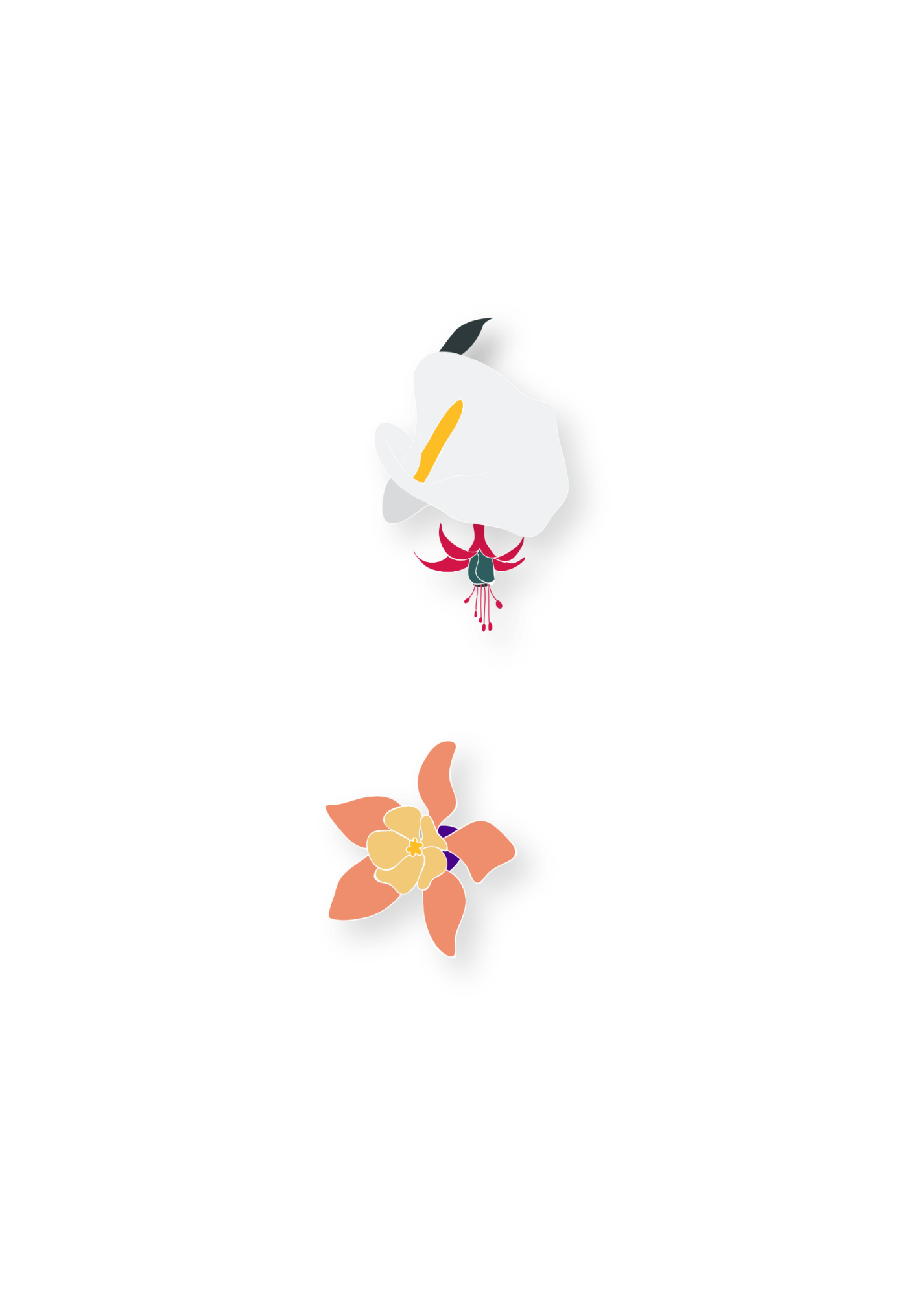 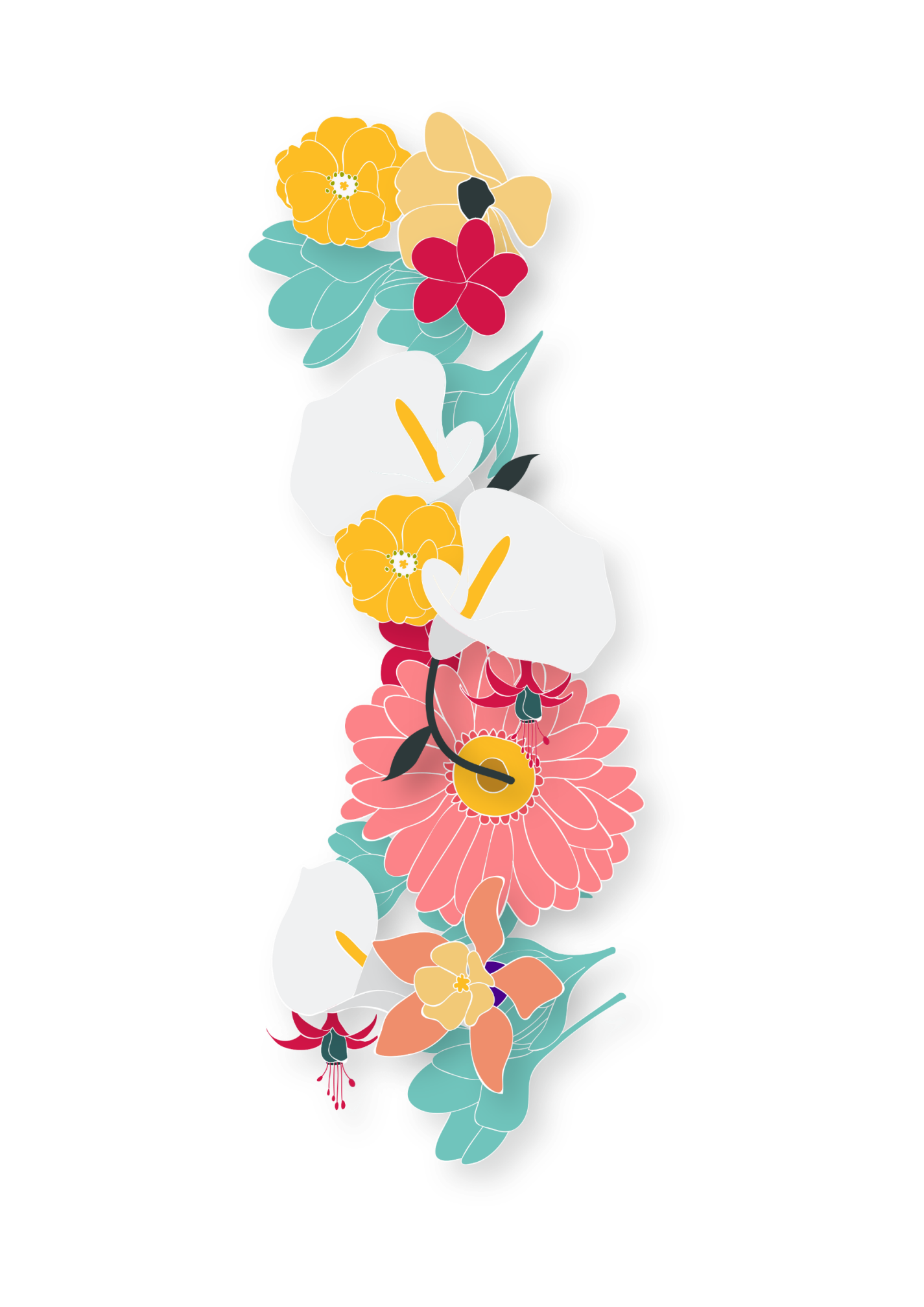 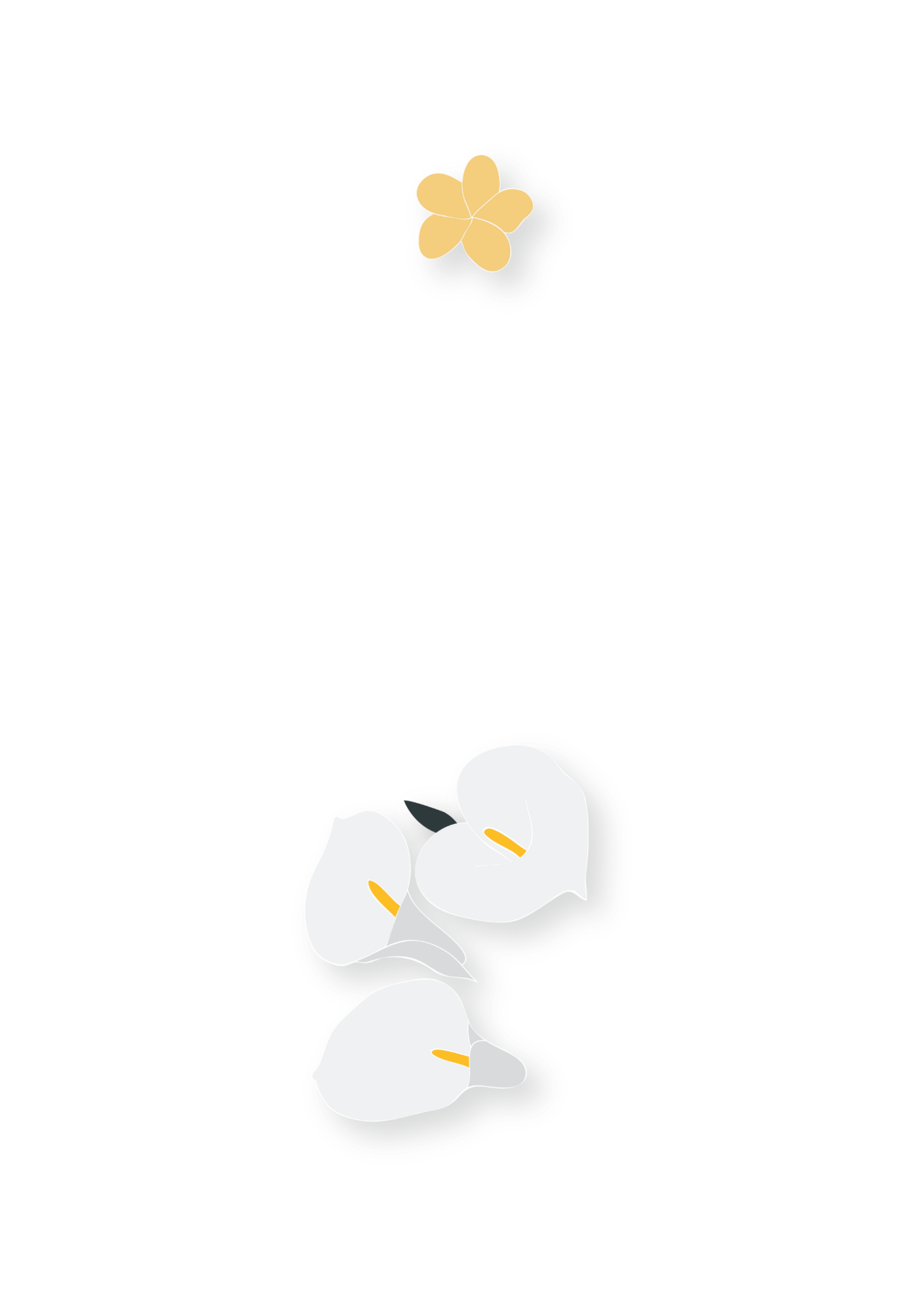 下水作文：
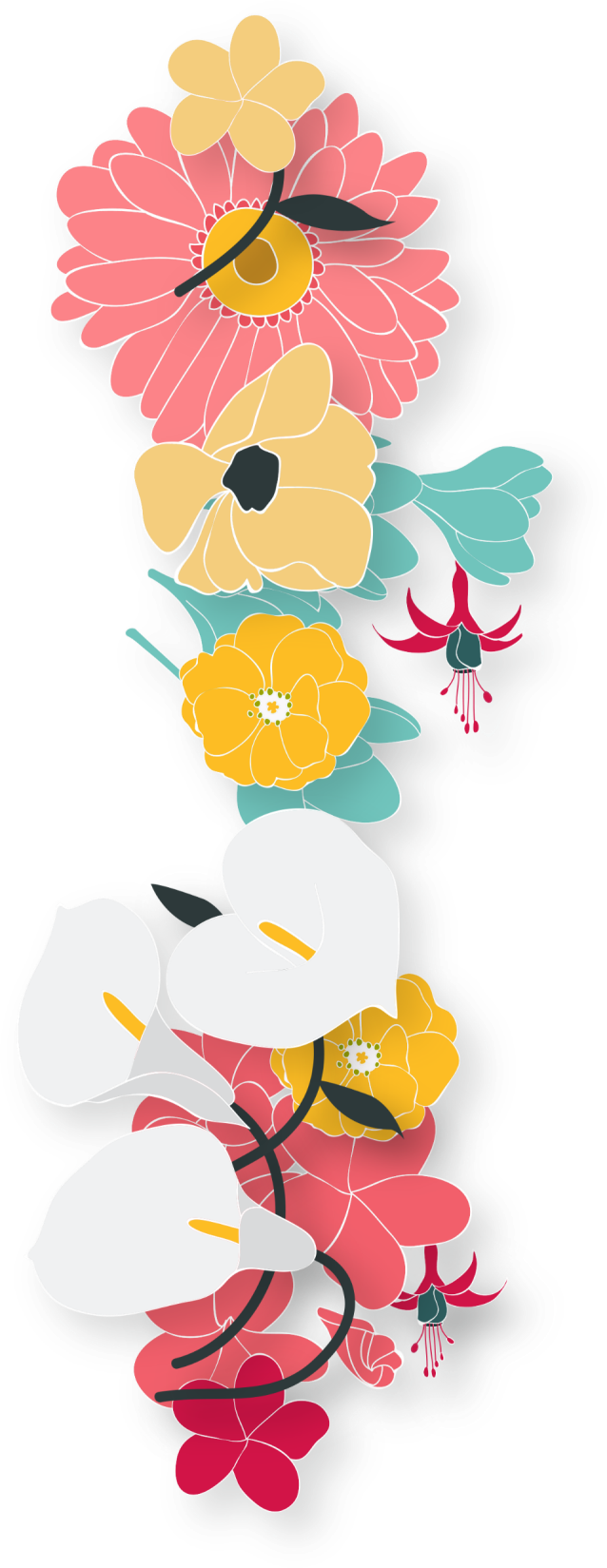 I was starting to wonder whether this bell-ringing thing was for me when a lady walked purposefully toward me. Watching her approach, I offered an awkward smile, greeting her with a “Merry Christmas”. I tried to calm my nerves to receive the first potential donor, but all the instructions I had read many times and the tips from the experienced volunteer escaped from my memory, which made me even more embarrassed. As if having guessed that this was my first time to be a bell-ringer, she smiled, offering me an encouraging look. She shared with me her experience as a volunteer for the Salvation Army, her face shining with pride. And with a 20-dollar into the donation box and a “Good luck!” to me, she left.
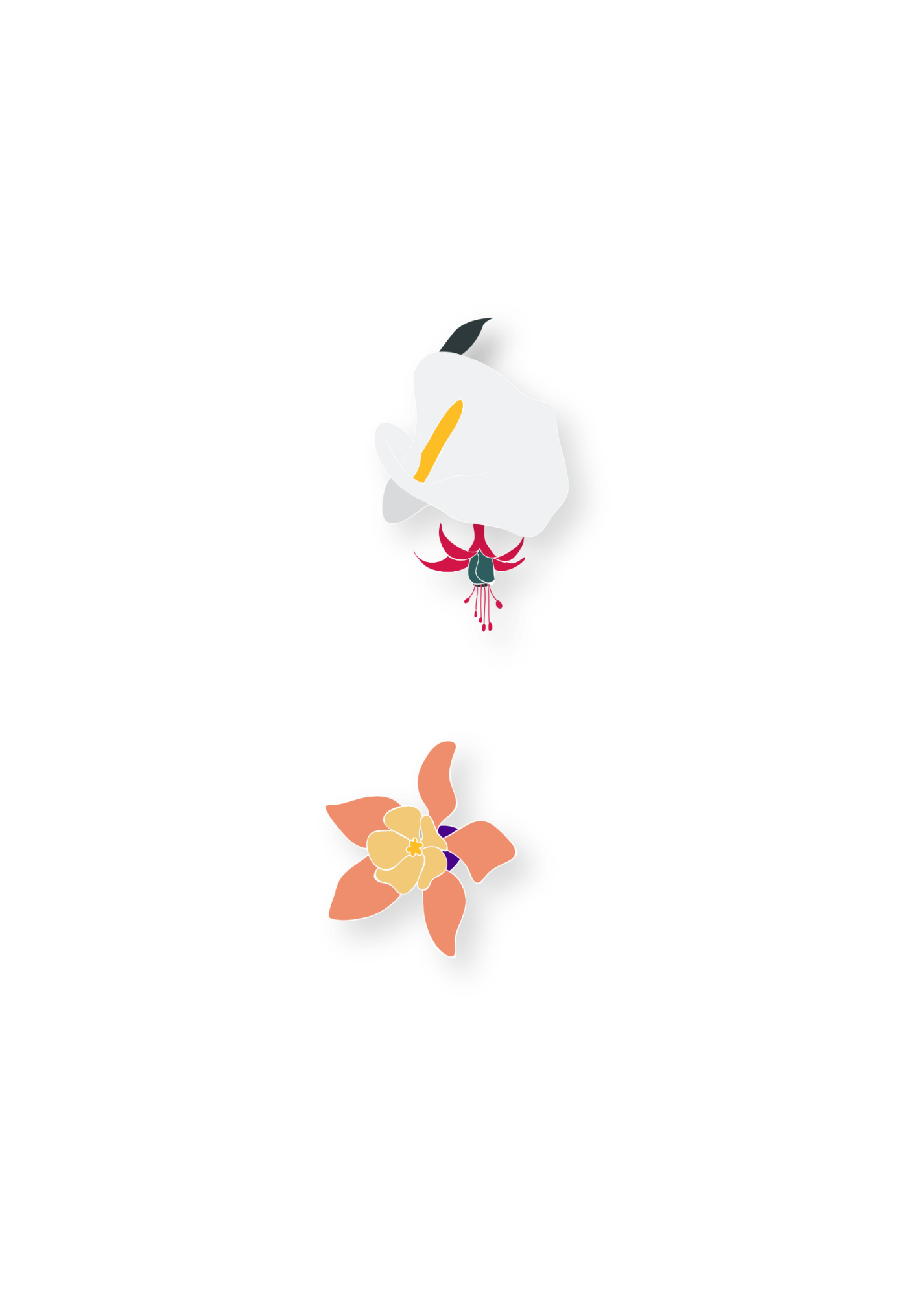 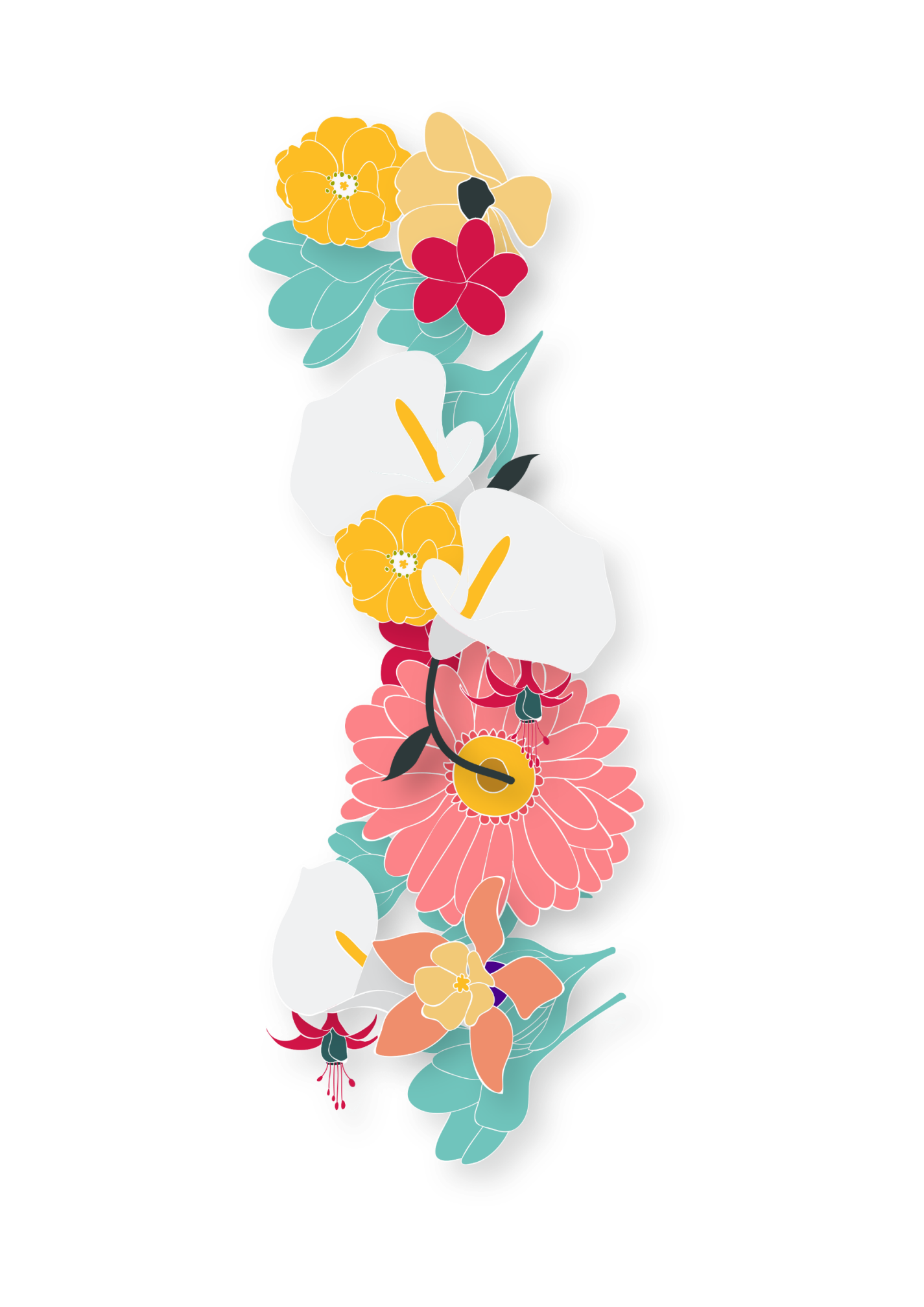 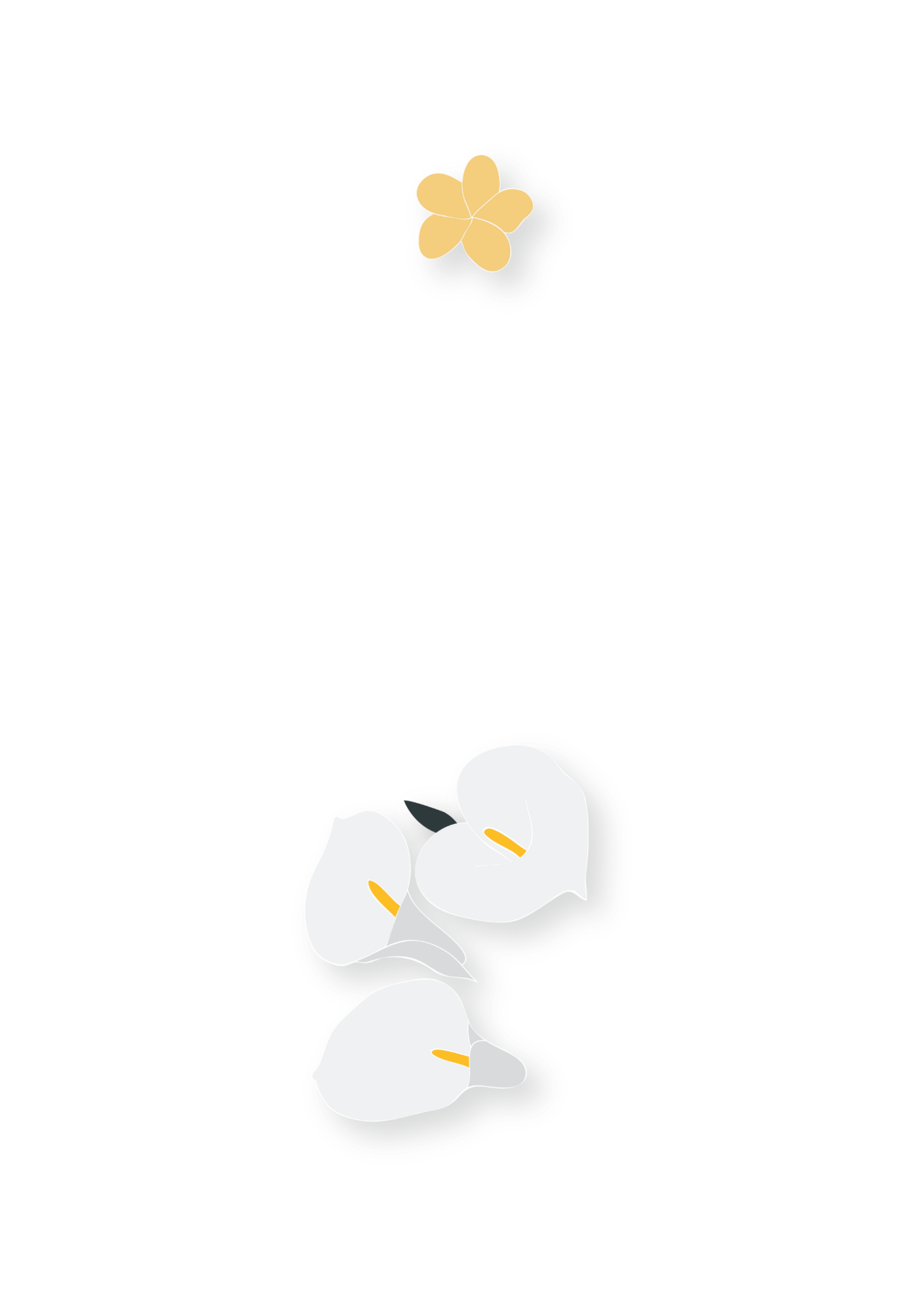 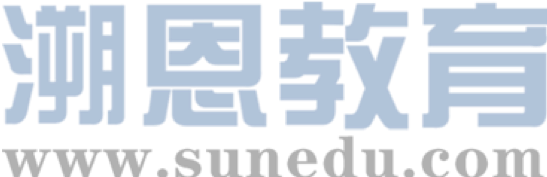 下水作文：
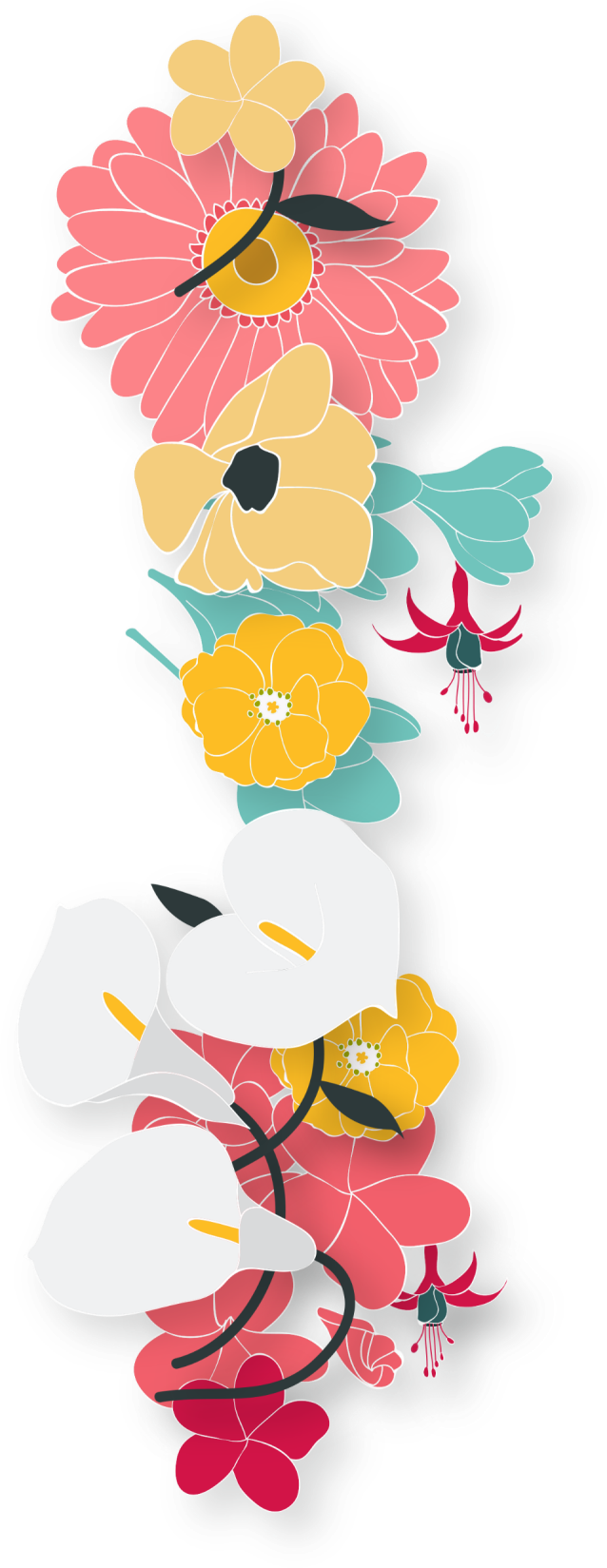 For the rest of my shift, I became relaxed and were impressed by different people coming to me. Some people, together with their kids, put generous bills into the donation box, as an act of kindness and an example to their kids. One woman shared the story of her brother, who once served in the Salvation Army and got helped. And some even eagerly asked about the program and offered to join in. Money rolled in and soon filled the donation box. Looking at the box, I felt a sense of satisfaction swelling in my heart. After all, asking for help was not such a bad and difficult thing. More importantly, I learned to step out of comfort zone and be sociable and that giving, compared with asking, was equally beautiful.
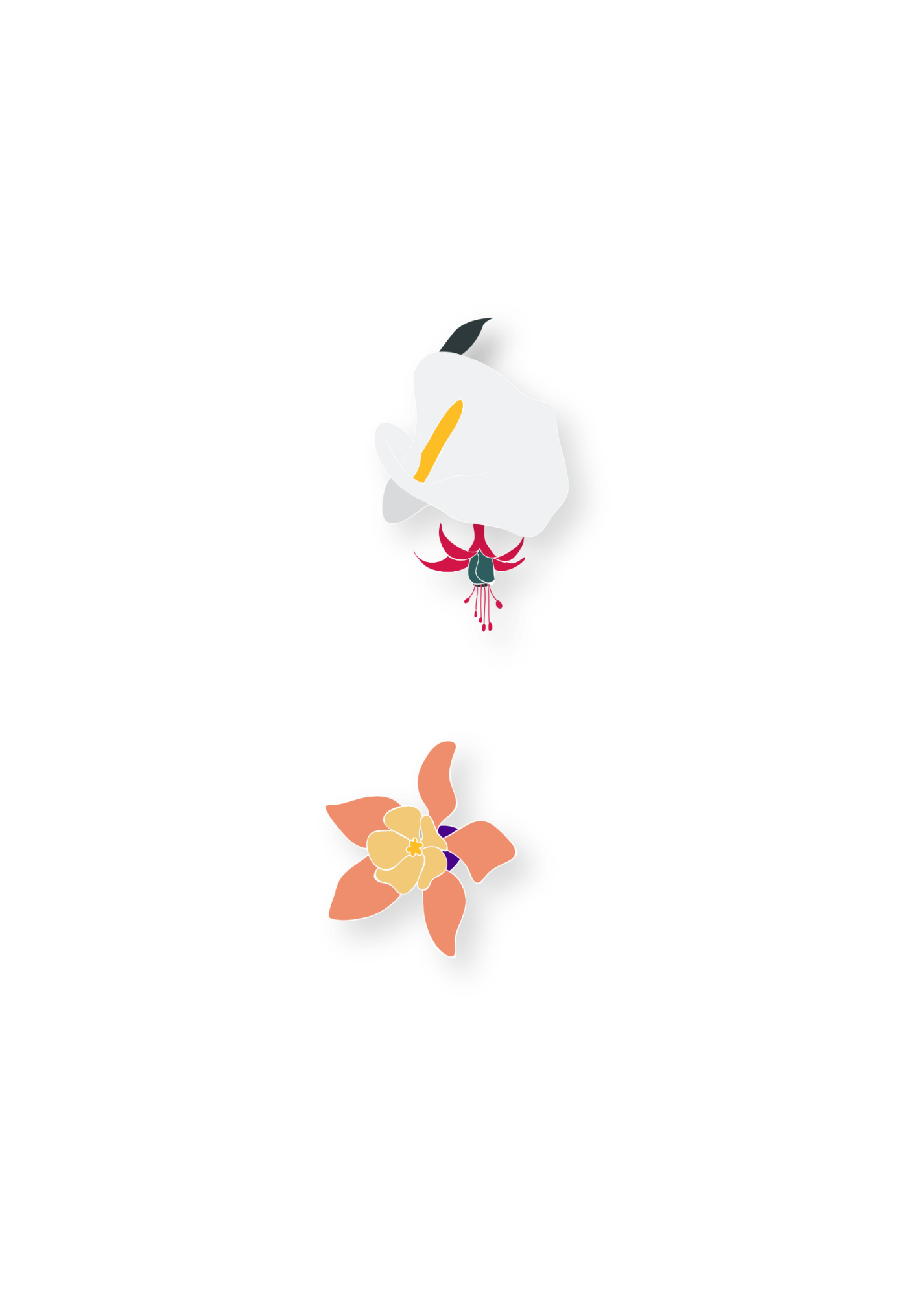 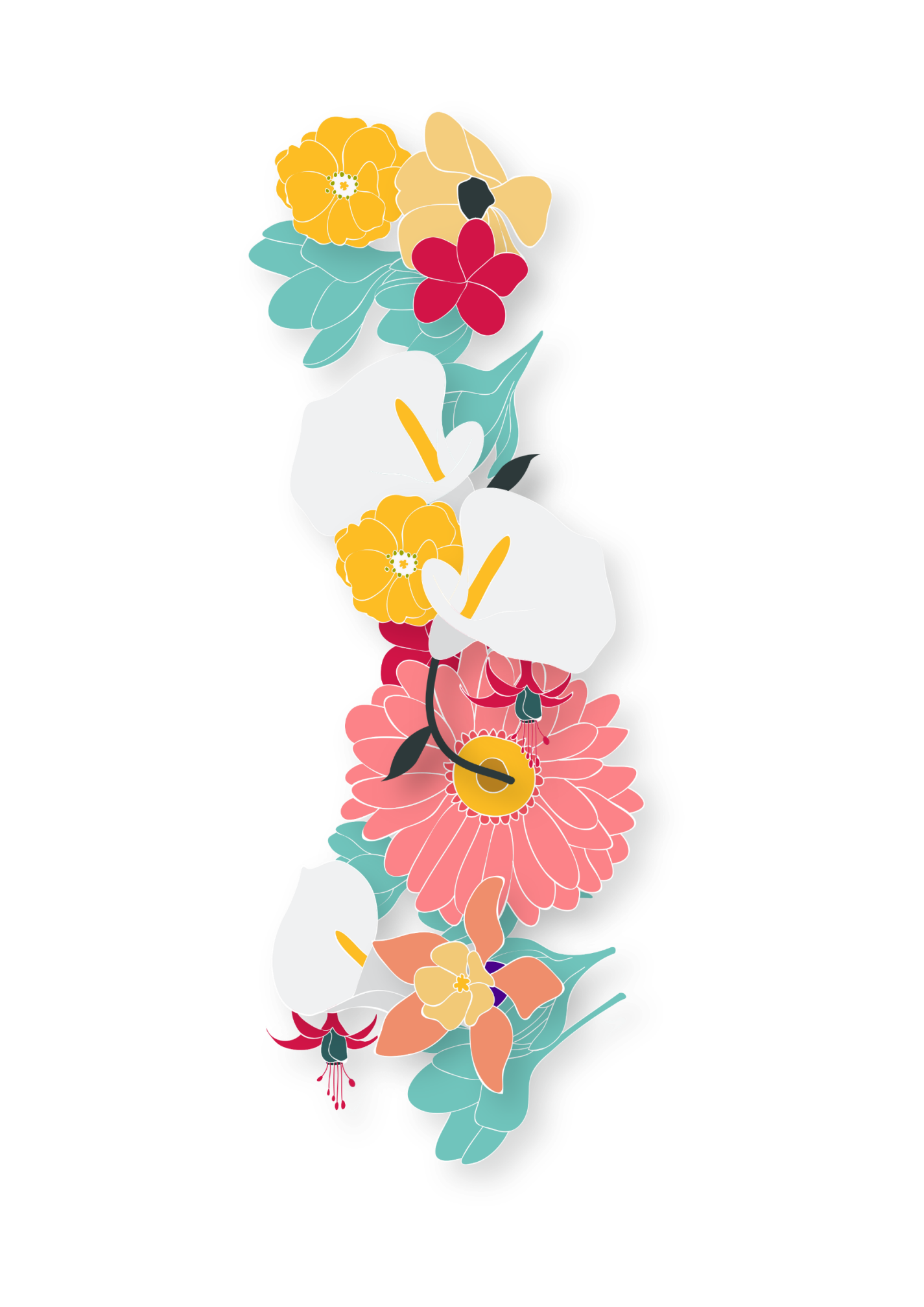 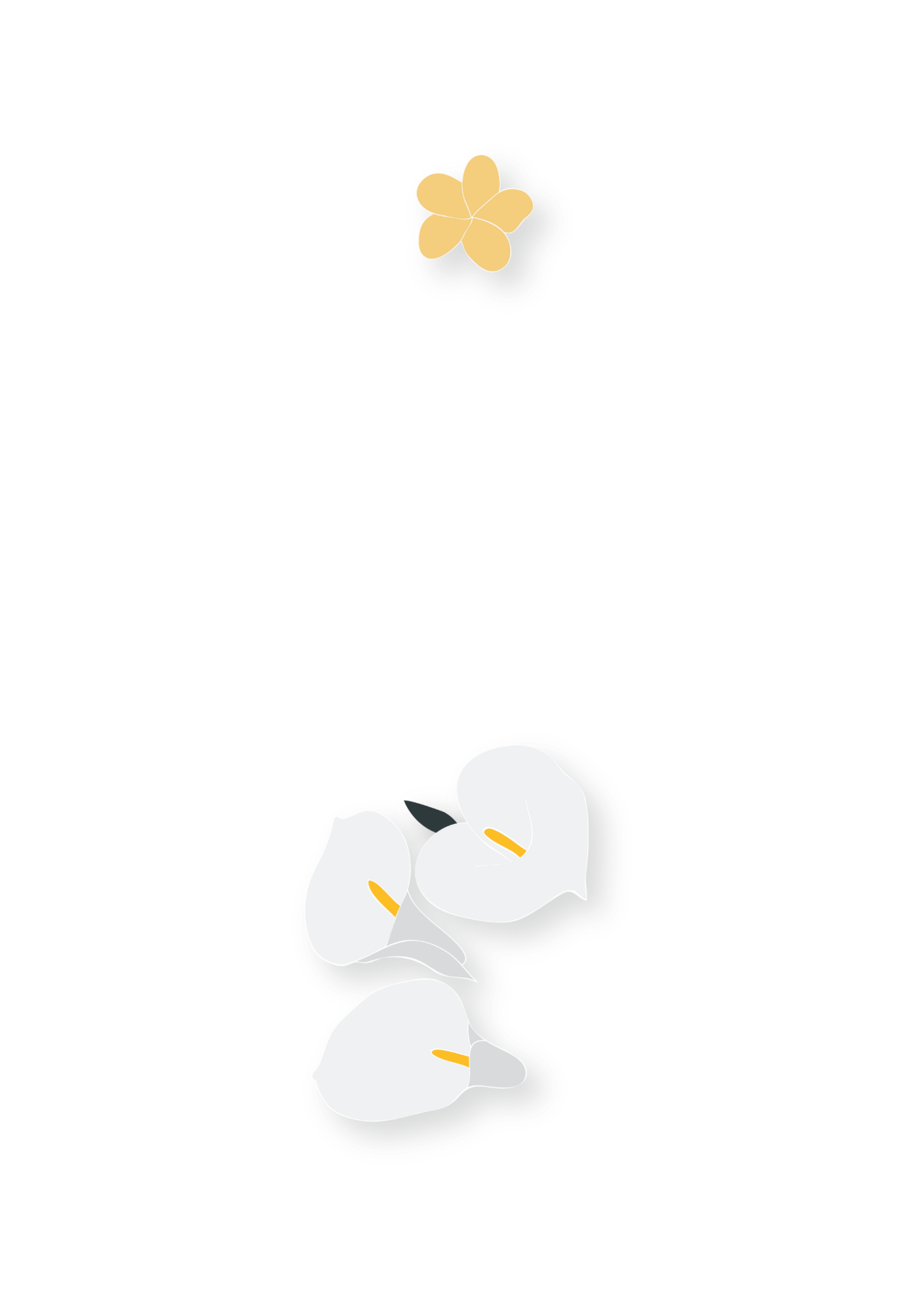 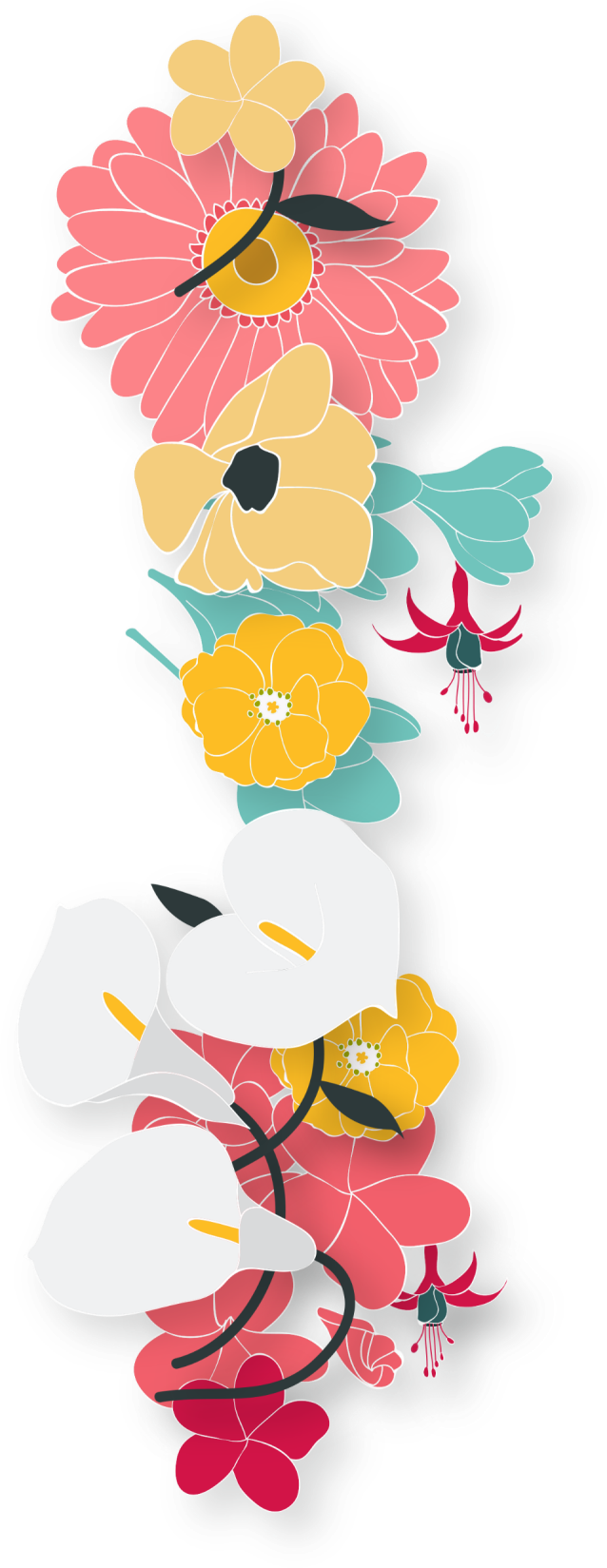 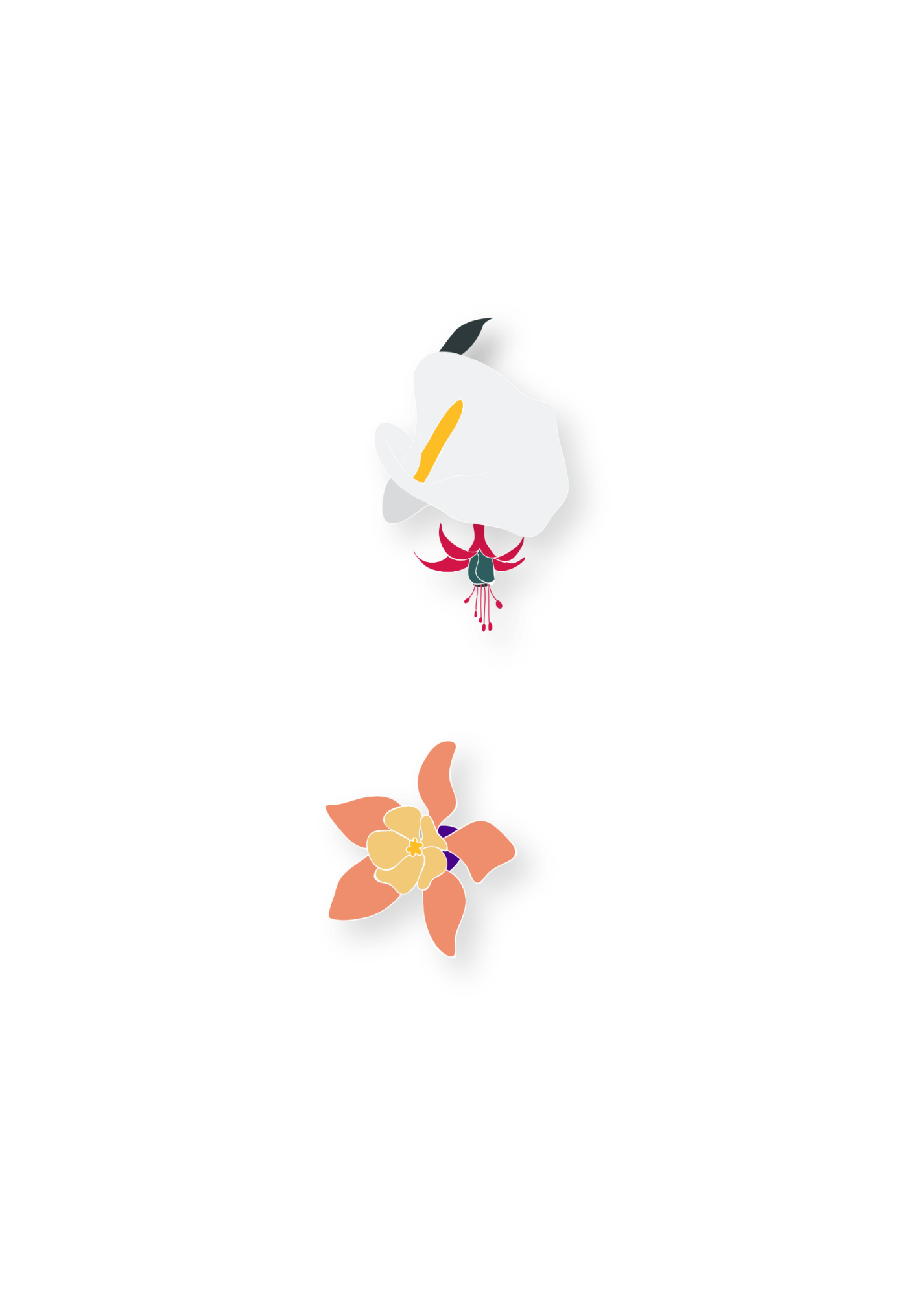 Thank You
Thinker, Tiantai High School